OBECNÁ MYOLOGIE
(Svaly – aktivní část pohybového systému)
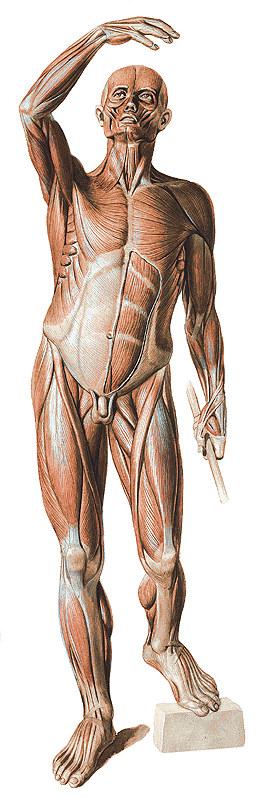 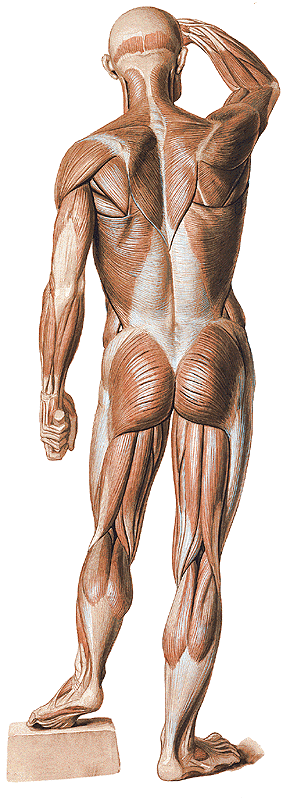 Aktivní pohybový systém

Umožňuje pohyb v místě kloubů
Umožňuje lokomoci
Mění tvar tělních otvorů a dutin
Poskytuje informaci o poloze těla v prostoru
Udržuje základní svalové napětí
Účastní se termoregulace
Napomáhá cirkulaci krve a mízy
asi 600 svalů (♂ 35%, ♀ 32% hmotnosti těla) 

56% svaly DK
28 % svaly HK
16 % svaly trupu a hlavy
Svalová soustava

posturální systém (zajišťuje nastavení a udržování 
      polohy tělních segmentů v gravitačním poli) 

b) lokomoční systém – (hrubá motorika např. chůze)

c) manipulační systém – (jemná motorika např. psaní)

d) komunikační systém – pohyb zaměřený na přenos
     informací (např. řeč, mimika)

e) logistické systémy – (respirace a výživa)
Svalová tkáň
(základem je svalové vlákno)
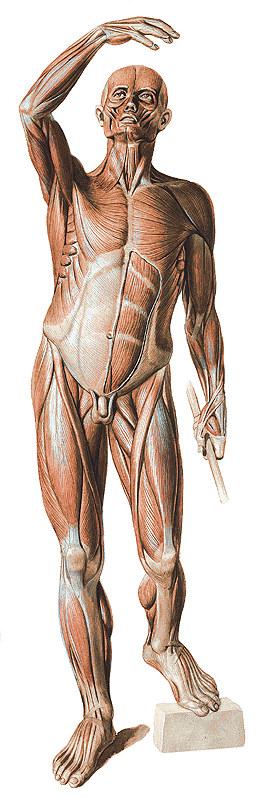 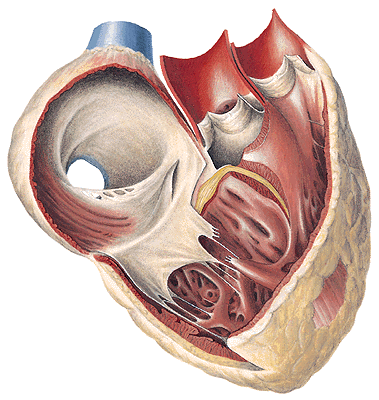 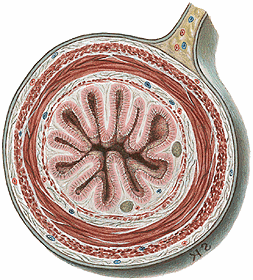 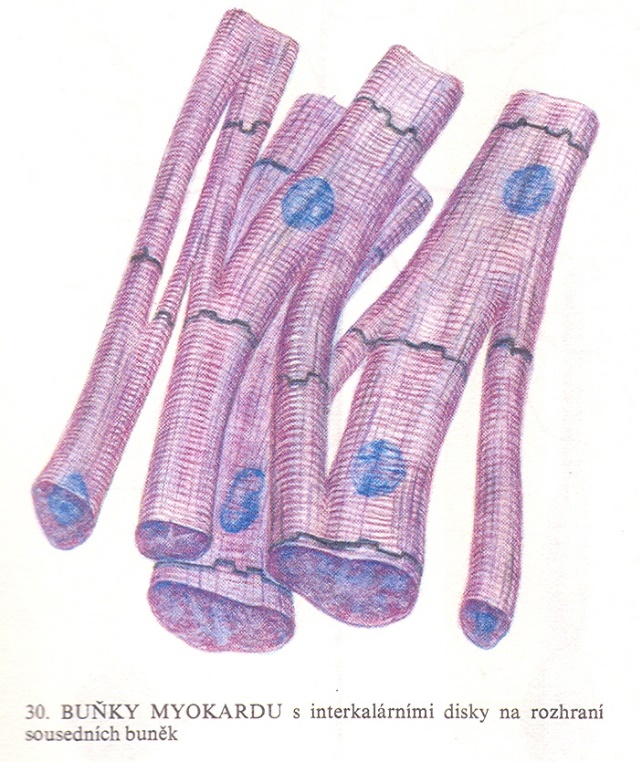 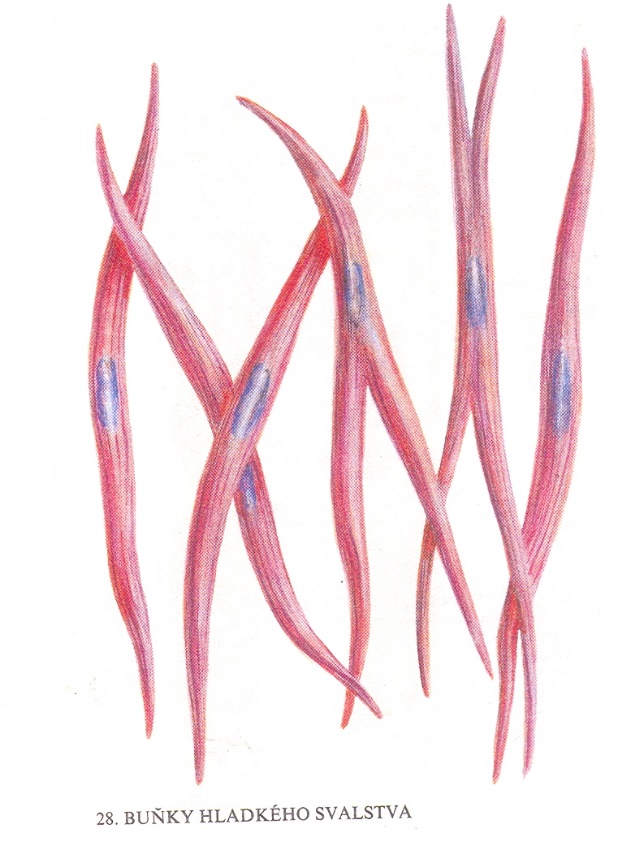 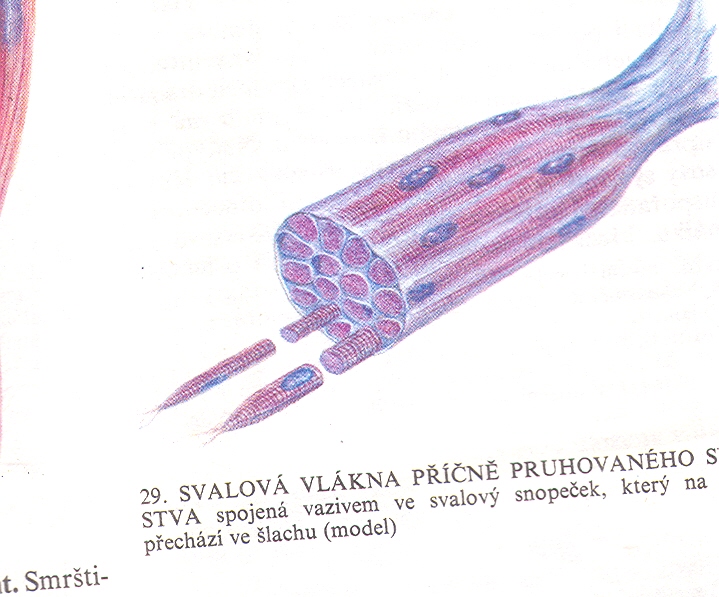 Příčně pruhovaná/kosterní
             svalovina
Srdeční svalovina
Hladká svalovina
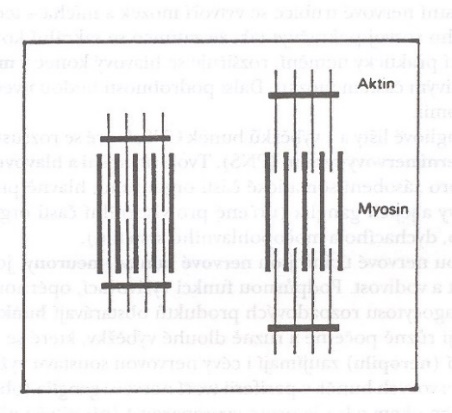 Příčně pruhovaná svalová tkáň

kosterní svalstvo, pracuje v závislosti na naší vůli, snadno se unaví, spotřebuje hodně energie, při práci tvoří teplo, inervace z míšních a hlavových nervů 

Mnohojaderná svalová vlákna  s jedno- a dvojlomnými úseky (kontraktilní bílkoviny aktin a myosin), vlákna červená, bílá a červená přechodná, 
inervace - míšní a hlavové nervy
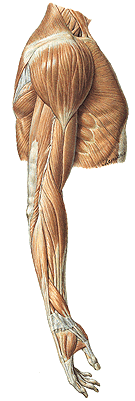 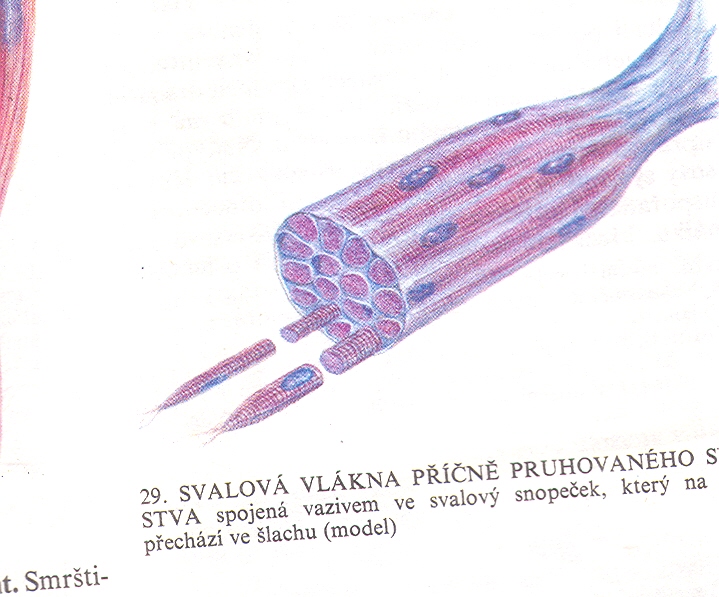 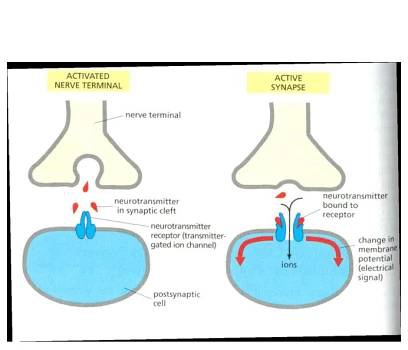 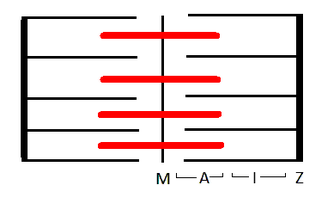 Hladká svalová tkáň 
(stěny cév a dutých orgánů, pracuje nezávisle na naší vůli, bez únavy)
Kontrakce hladké svaloviny je založená na reakci aktinu a myozinu, ale myofilamenta se navzájem kříží a vytvářejí tak mřížovitou strukturu)
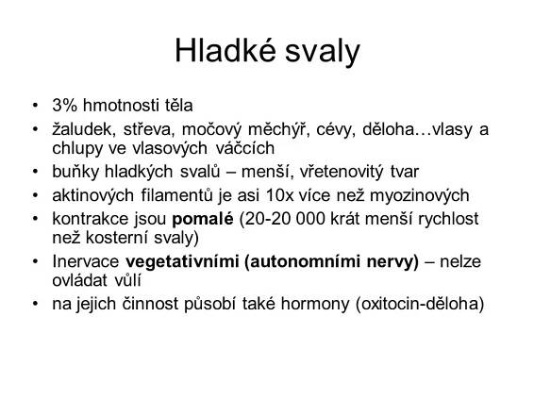 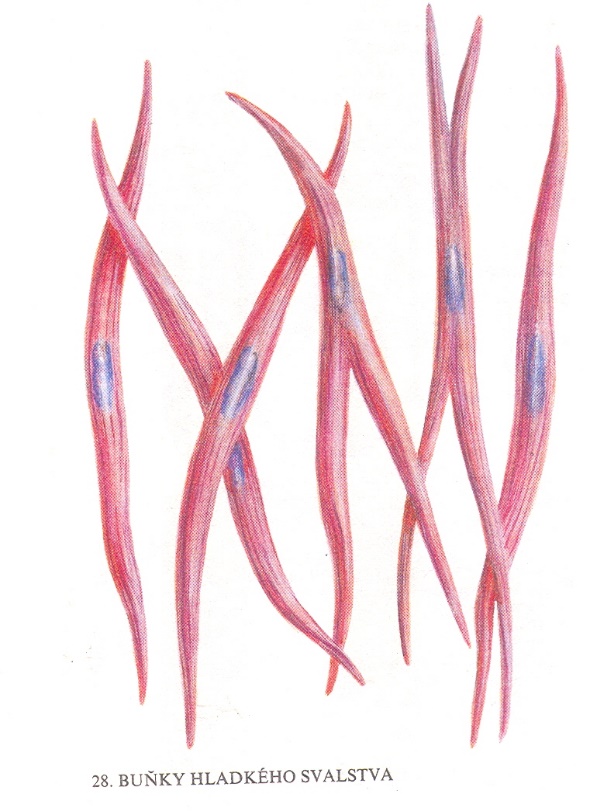 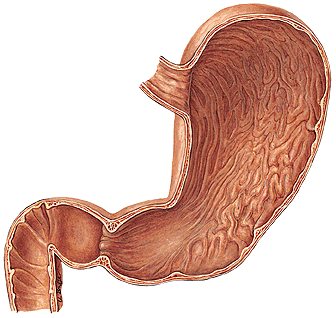 Srdeční svalovina 
pracuje nezávisle na naší vůli, po celý život, bez únavy, inervace vlastní + inervace X. hlavový nerv 
a sympathicus
               Svalové buňky jsou spojeny můstky (interkalární disky)
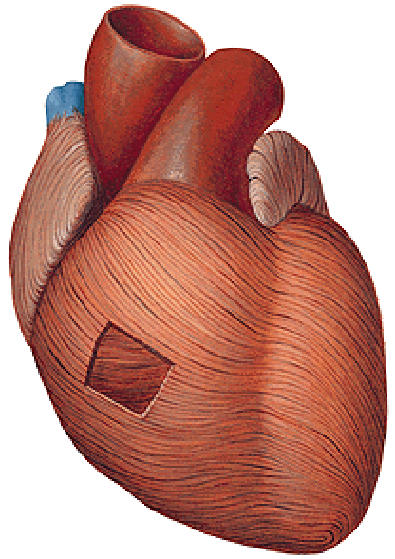 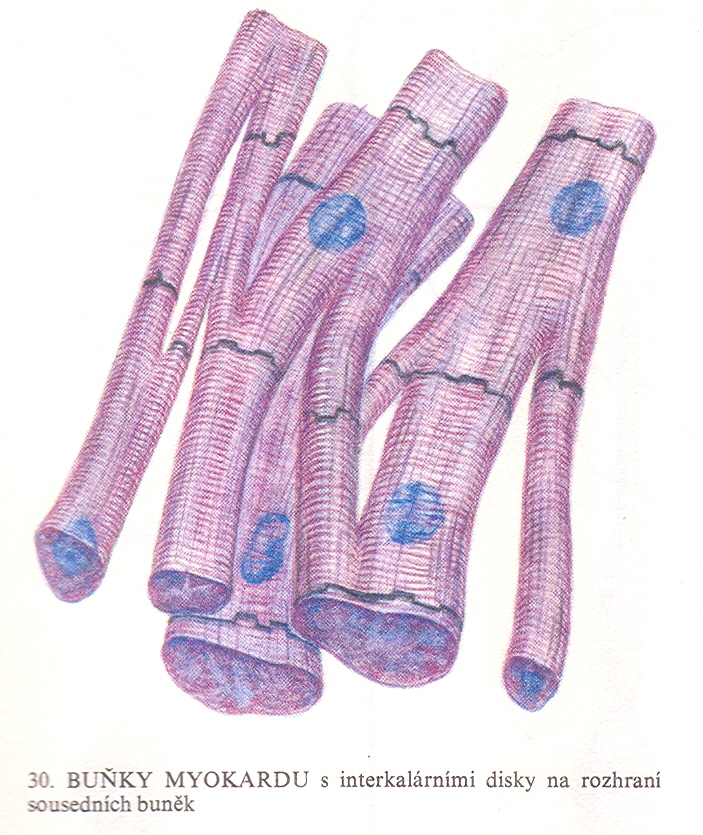 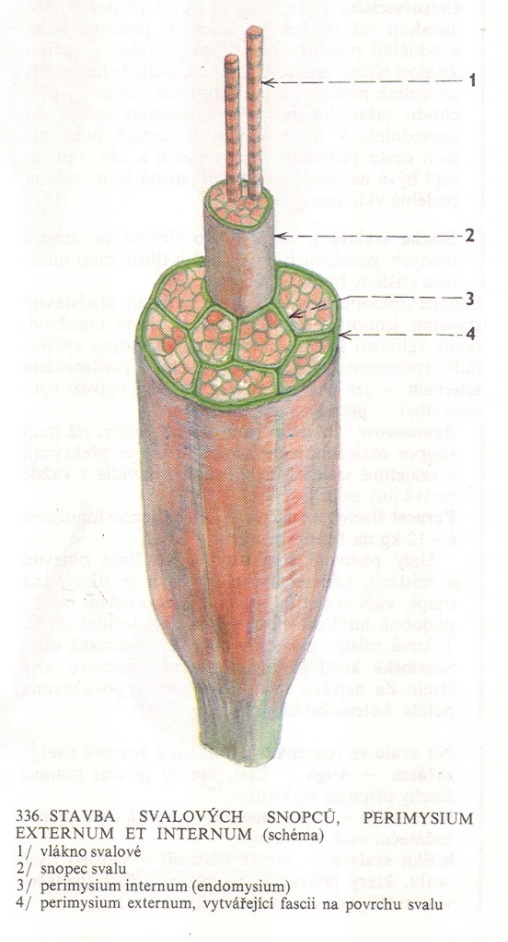 Stavba kosterního svalu

Příčně pruhovaná vlákna = základní aktivní složka svalu
2.  Vazivo (obal = fascie, šlacha)
3.  Pomocná svalová zařízení
4.  Cévy a nervy svalové


Svalová vlákna jsou pokryta vazivem - endomysiem, na povrchu
svalových snopců je perimysium..
Na povrchu celého svalu je epimysium
vazivová membrána -  fascia („trubice“, 
                                                                            ve které se sval pohybuje)
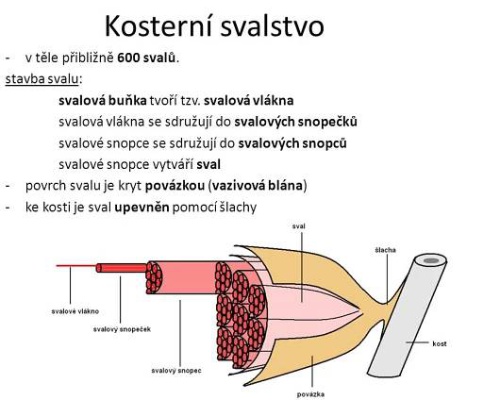 Obecná stavba svalu
Origo (začátek)
caput
venter
cauda
Insertio (úpon)
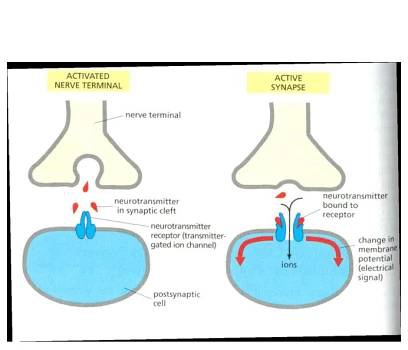 Funkční uspořádání svalu
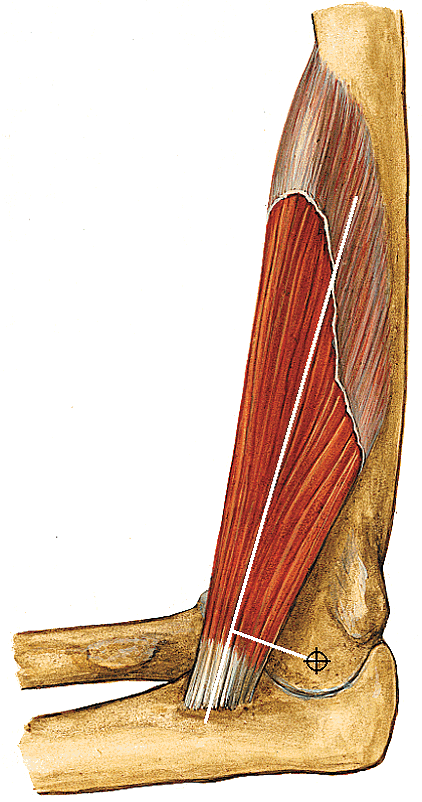 ORIGO zpravidla fixní
Část: masitá, šlašitá 


Krevní a mízní cévy
(skrze hilus) 




Nervy: motorická a senzorická vlákna
fascia
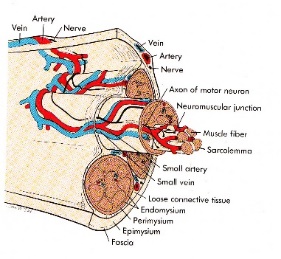 tendo
INSERTIO
(zpravidla mobilní)
Šlacha (tendo)

Snopce paralelních zvlněných kolagenních fibril (tahový záběr kontrahujícího svalu je pružný), připojení Sharpeyovými vlákny ke kosti

Peritendineum – externum a internum - pokryv

Pevnost šlachy – 6-12 kg na mm2

Aponeurosa = šlacha plochých svalů !!!
Pomocná svalová zařízení

Fascie – obalují svaly, tvoří i mezisvalová septa, chybí u mimických svalů a zevního svěrače konečníku (m. sphincter ani externus)

Vaginae tendinum - šlachové pochvy = trubicovité burzy =prostory podél šlach, chrání je a přidržují k podkladu – šíření hnisavých zánětů!
        Stratum fibrosum – možnost komprese šlach, cév, nervů v osteofibrózních  kanálcích
        Stratum synoviale – dva listy spojeny mesotendineem, mezi nimi synovie – klouzavé pohyby – pouze v oblasti ruky, nohy a art. humeri 

Trochleae musculares – vazivová poutka přidržující šlachu k podkladu, umožňují změnu směru tahu

Sesamské kosti

Bursae synoviales – v místě mechanického zatížení, některé komunikují s kloubní štěrbinou
Fascie a intermuskulární septa
Bursae
Sesamská kost
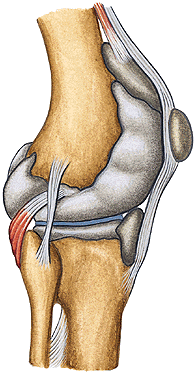 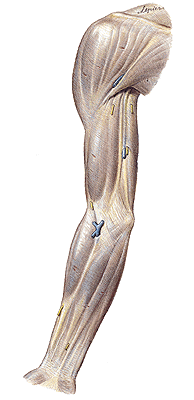 Trochlea
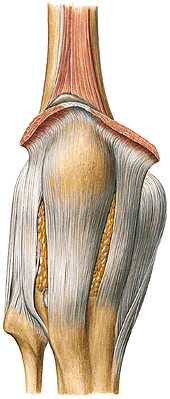 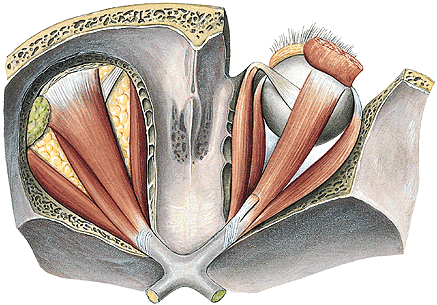 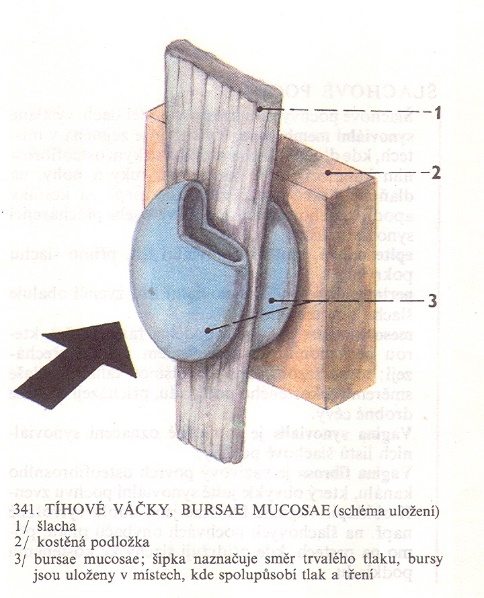 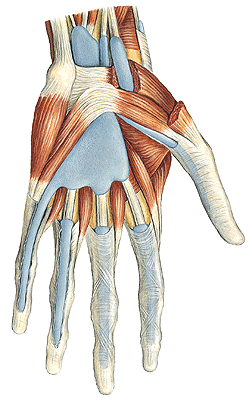 Vagina tendinum - šlachová pochva
 (uzavřené trubice obsahující synovii, pouze v oblasti ruky, nohy a ramenního kloubu)
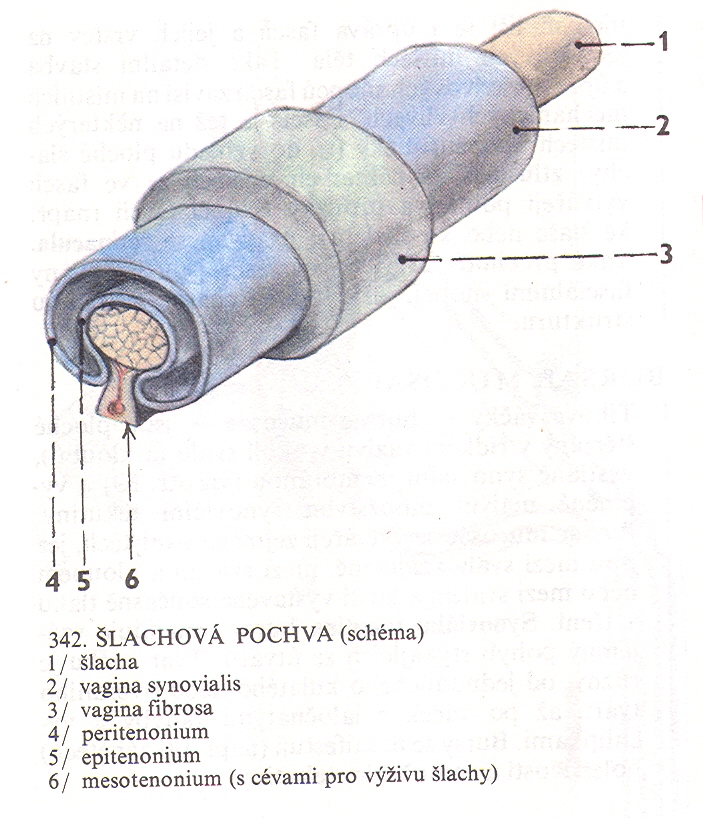 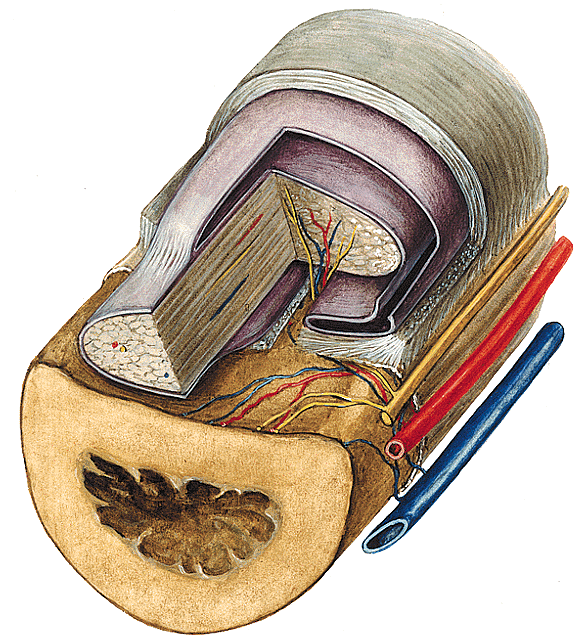 Rozdělení svalů podle tvaru
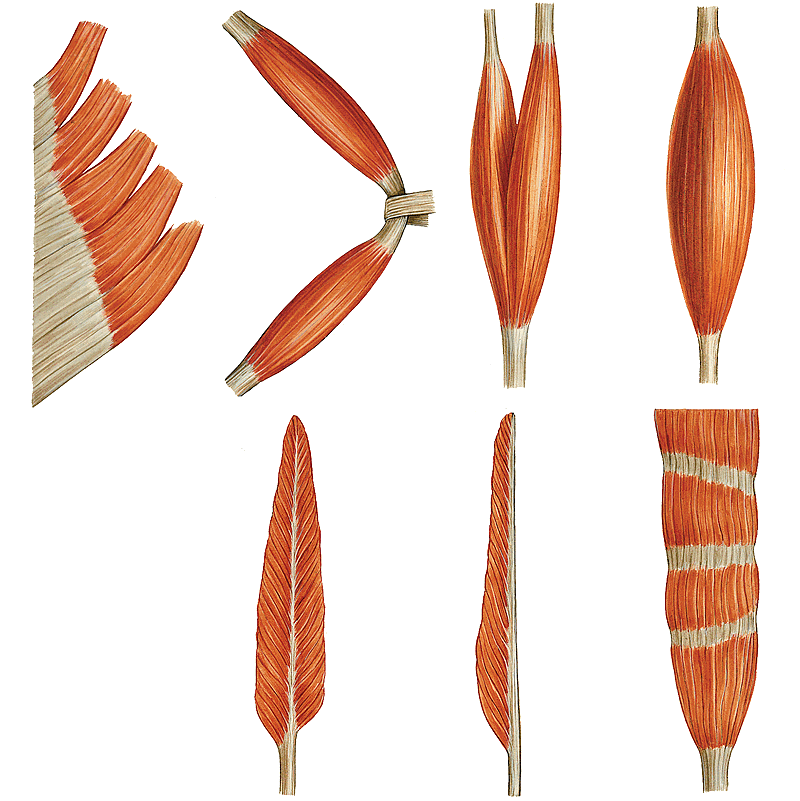 1) Svaly dlouhé 
2) Svaly ploché 
3) Svaly krátké 
4) Svaly kruhovité
      (mm. orbiculares)
5) Sfinktery (svěrače)

Svaly jednoduché
Svaly složené (dvojhlavé, dvojbříškové…)
Typ zpeřený
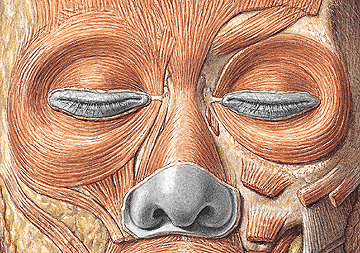 [Speaker Notes: Dlouhý
dvojhlavý
dvojbříškový
plochý sval (s mnohočetnými začátky)
plochý s vloženými šlachami
jednozpeřený
dvouzpeřený]
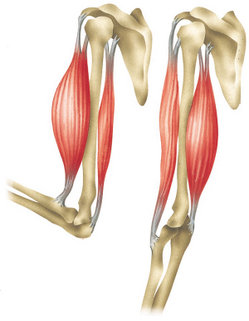 Rozdělení svalů podle funkce 
                                          Antagonisté x synergisté
flexory x extenzory = 
m. biceps brachii x m. triceps brachii

abduktory x adduktory 
= m. abductor pollicis brevis x m. adductor pollicis 

dilatátory x sfinktery = 
m. dilatator pupillae x m.  sphincter pupillae

stabilizátory
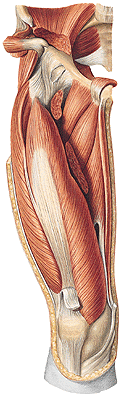 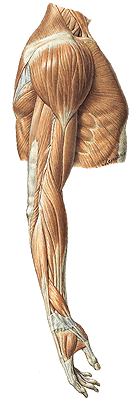 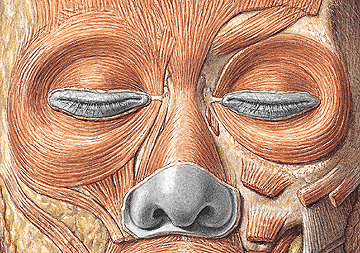 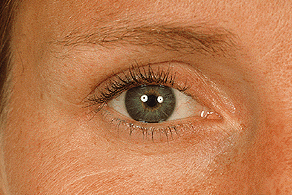 Sval tvoří se svým nervem funkční jednotku (motorická vlákna tzv. α motoneuronů - končí na  motorických ploténkách ve svalu 

O protažení svalu podávají informace sensitivními drahami svalová vřeténka a šlachová tělíska.
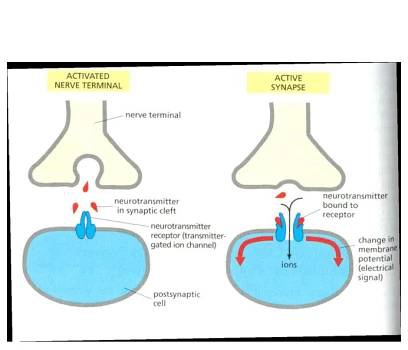 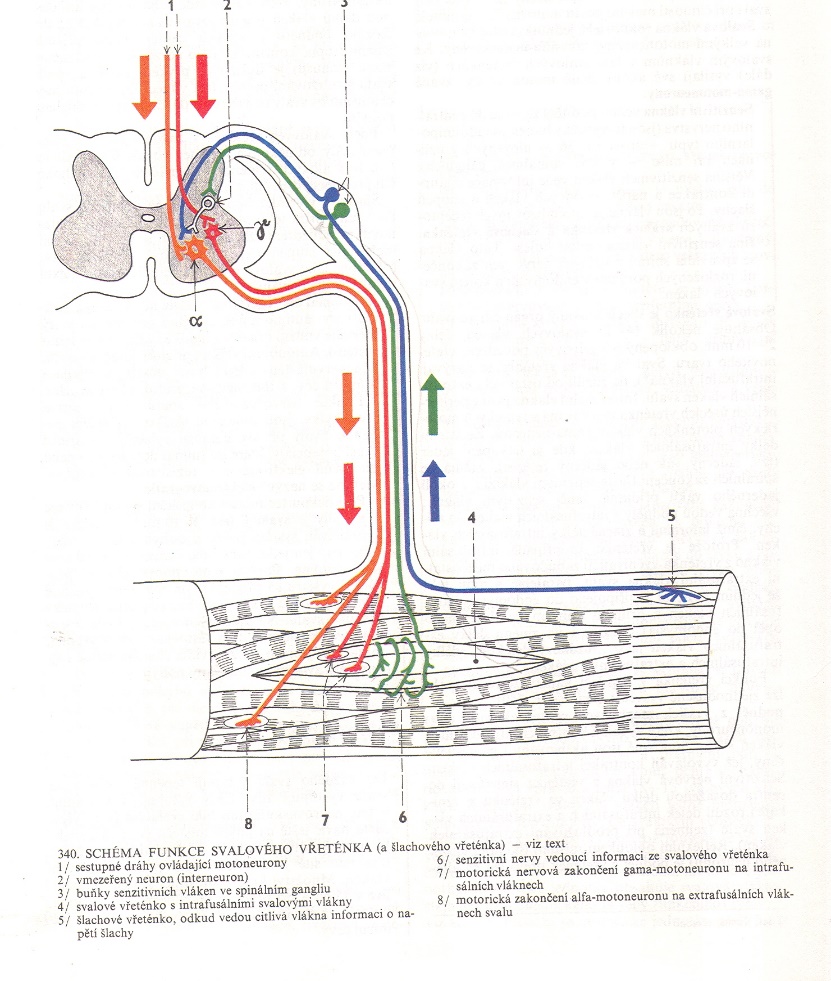 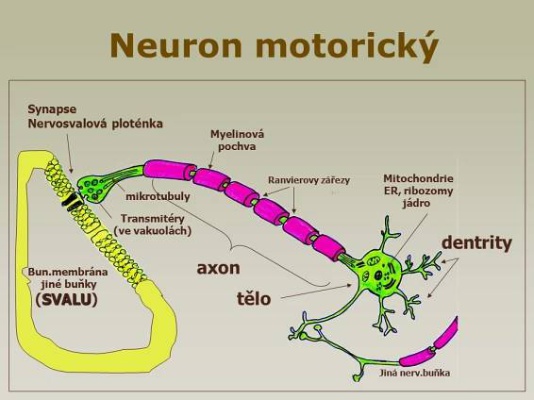 Kontrakce izometrické (nemění se vzdálenost konce a začátku svalu, jen napětí) 
Kontrakce izotonická/kinetická (je generován pohyb, vzdaluje se začátek a úpon)
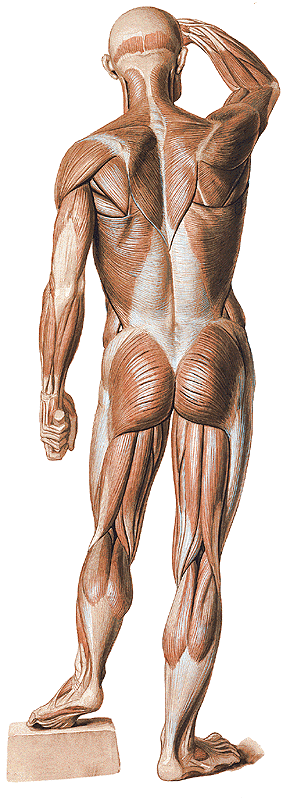 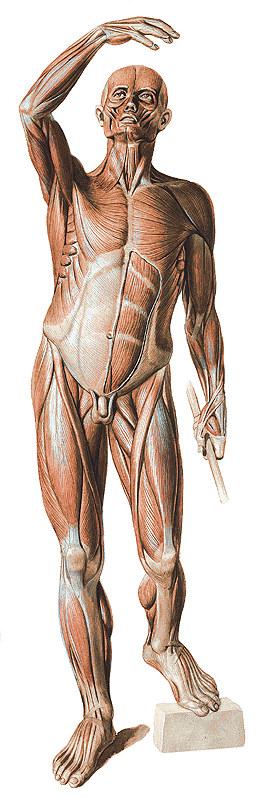 Z hlediska tendence svalů ke zkracování
 a ochabování lze svaly rozdělit na:

tonické svaly – zkracování
 (svaly zadní strany DK, zádové, šíjové, prsní a m. iliopsoas)

2) fázické svaly – ochabování 
(ohybače krku, mezilopatkové a břišní svaly, svaly hýžďové)

3) smíšené svaly
Neurohumorální řízení organismu

Humorální řízení: 
fylogeneticky staré, pomalé, generalizované
Nervové řízení: 
fylogeneticky mladé, rychlé, cílené

             Nervová soustava
               ■ morfologicky a funkčně vysoce specializovaná tkáň
                  ■ zprostředkuje vztahy mezi vnějším prostředím a organismem a mezi orgány
                     uvnitř organismu
                  ■ přijímá, třídí a vytváří signály - vzrušivost
                  ■ zabezpečuje jejich šíření - vodivost
                  ■ informace zpracovává a zajišťuje jejich odpověď
■ V organismu tvoří nervová soustava: 

	centrální nervový systém – CNS (telencephalon, mozkový kmen, mícha)  
        periferní nervový systém  - PNS (hlavové, míšní a vegetativní / autonomní nervy)

■ základní morfologická a funkční jednotka = neuron
■ buňky pomocné = gliové buňky
TYPY NEURONŮ (funkční dělení)
SENZITIVNÍ/SENZORICKÉ (cítivé, ascendentní, aferentní, centripetální)
Somatosenzitivní (propriocepce, exterocepce)
Viscerosenzitivní (interocepce)


MOTORICKÉ (odstředivé-centrifugální, eferentní, descendentní)
Somatomotorické a branchiomotorické (k příčně pruhované svalovině)
Visceromotorické = autonomní NS (k hladké a srdeční svalovině, ke žlázám)
(sympaticus, parasympatikus)
 
INTERNEURONY
Princip nervového řízení
                                                                Základní funkční prvek NS je reflex
 
příjem informací (pomocí smyslových orgánů - nervových zakončení, smyslových orgánů - zachycování a zaznamenávání podnětů z okolí – teplo, tlak, hluk)
2. zajištění přenosu podnětů – dostředivými (senzitivními nervy)
3. vyhodnocení a vytvoření výstupní informace (v CNS)
4. přenos informace k výkonným orgánům (pro svalové buňky hladké, příčně pruhované a srdeční svaloviny a žlázy)
         odstředivými (motorickými nervy)
ZÁKLADNÍ SCHÉMA ČINNOSTI NERVOVÉ SOUSTAVY
Efektor
příčně pruhovaná svalovina
hladká svalovina
srdeční svalovina
žlázy
Centrum reflexu
CNS (mozek, mícha)
Receptor
nervová zakončení
smyslové orgány
Motorické (odstředivé, centrifugální
neurony)
Sensorické/senzitivní (dostředivé, 
centripetální neurony)
Periferní nervová soustava (PNS)
      = míšní (31 párů), hlavové (1-12) a autonomní nervy (sympathicus a parasympathicus)
Aferentní neuron
Interneuron
inhibiční x excitační
Pouze v CNS
Motorický neuron
ROZDĚLENÍ NERVOVÉHO SYSTÉMU
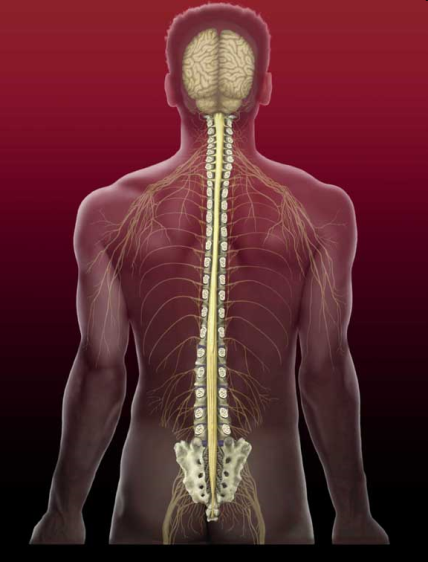 Centrální  (CNS) – mícha, mozek

Substantia grisea (šedá hmota) - perikaryony a neuropil (cortex, nuclei)
Substantia alba (bílá hmota) – myelinizovaná nervová vlákna

2. Periferní NS – míšní, hlavové a autonomní nervy (senzitivní, motorické, smíšené)
          svazky nervových vláken
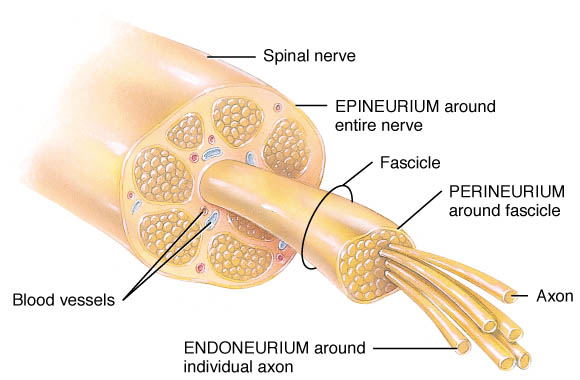 PERIFERNÍ NERVOVÝ SYSTÉM
míšní nervy - 31 párů
hlavové nervy - 12 párů
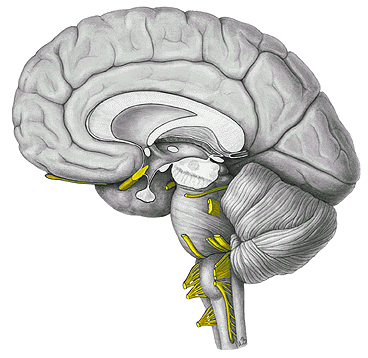 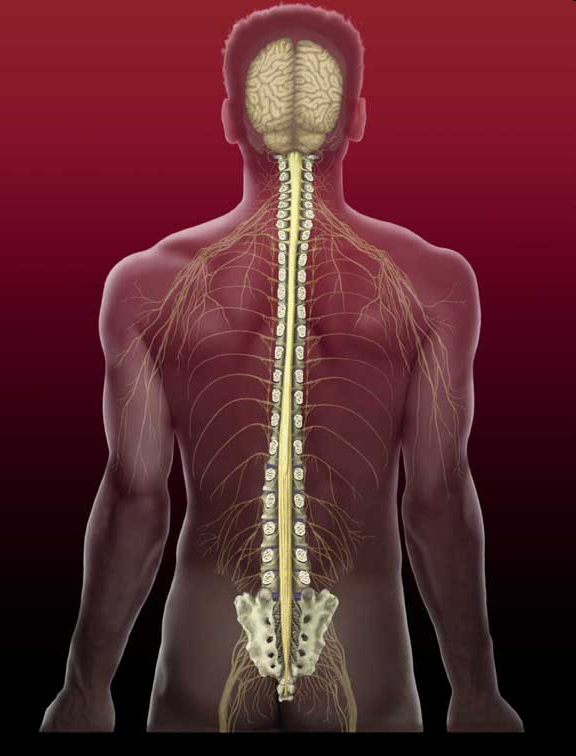 Vegetativní (autonomní) nervy
(sympatikus a parasympatikus)
Míšní nerv
31 párů – po spojení zadních (sensitivních) a předních (motorických) kořenů vystupují z páteřního kanálu ve foramina intervertebralia
Dostředivá (aferentní, sensitivní) nervová vlákna začínají na periferii organismu svými zakončeními = receptory- exteroreceptory, interoreceptory, proprioreceptory /sbírají informace z pohybového aparátu/.
V receptorech se  podněty z vnějšího i vnitřního prostředí mění na nervové vzruchy, které jsou periferním nervem vedeny do buněk spinálního ganglia a z nich zadním kořenem do míchy. Jádra v míše převádí impulsy do vyšších ústředí.
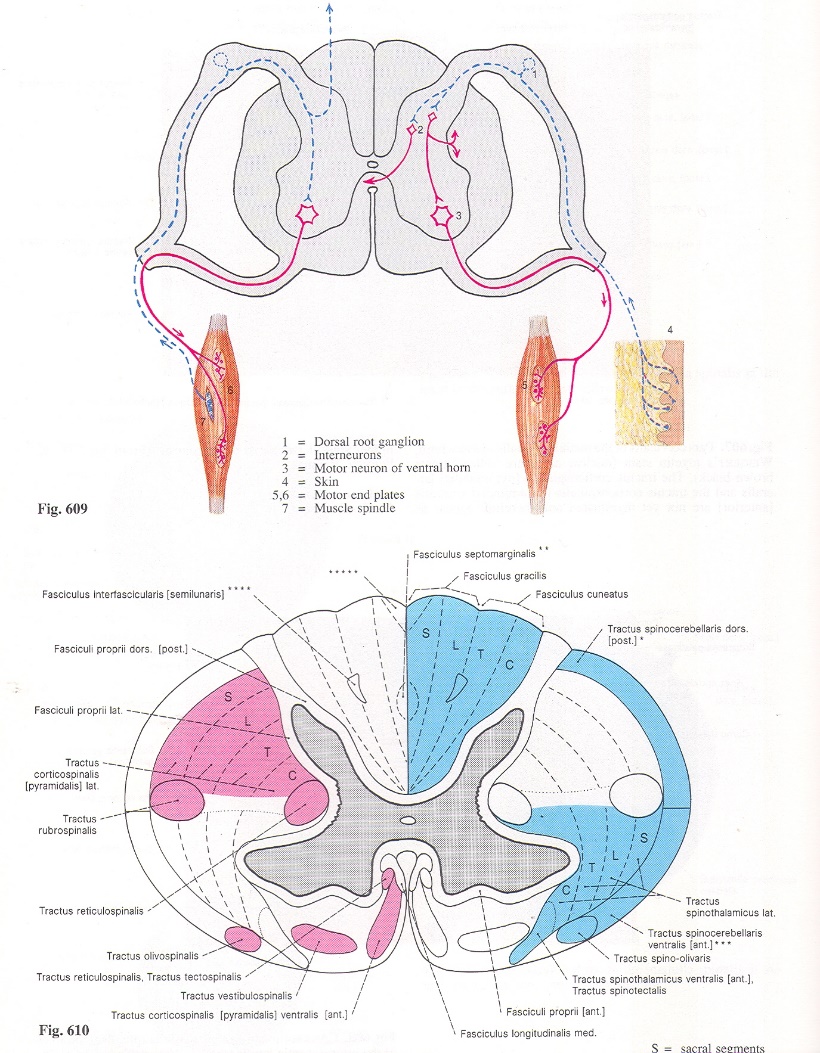 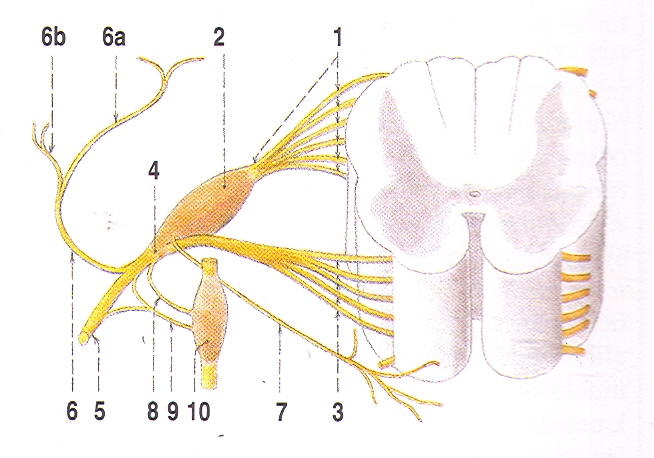 Odstředivá (eferentní, motorická) začínají v motoneuronech předních rohů míšních, jako jejich axony vystupují předními míšními kořeny – somatomotorické nervy. 

Visceromotorická vlákna jdou z viscerálních motoneuronů postranních rohů míšních a vystupují  jako rami communicantes albi také předními kořeny, po přepojení v příslušných vegetativních gangliích se vrací do míšního nervu jako rr. communicantes grisei (slouží k inervaci cév, hladkého a srdečního svalstva a žláz).
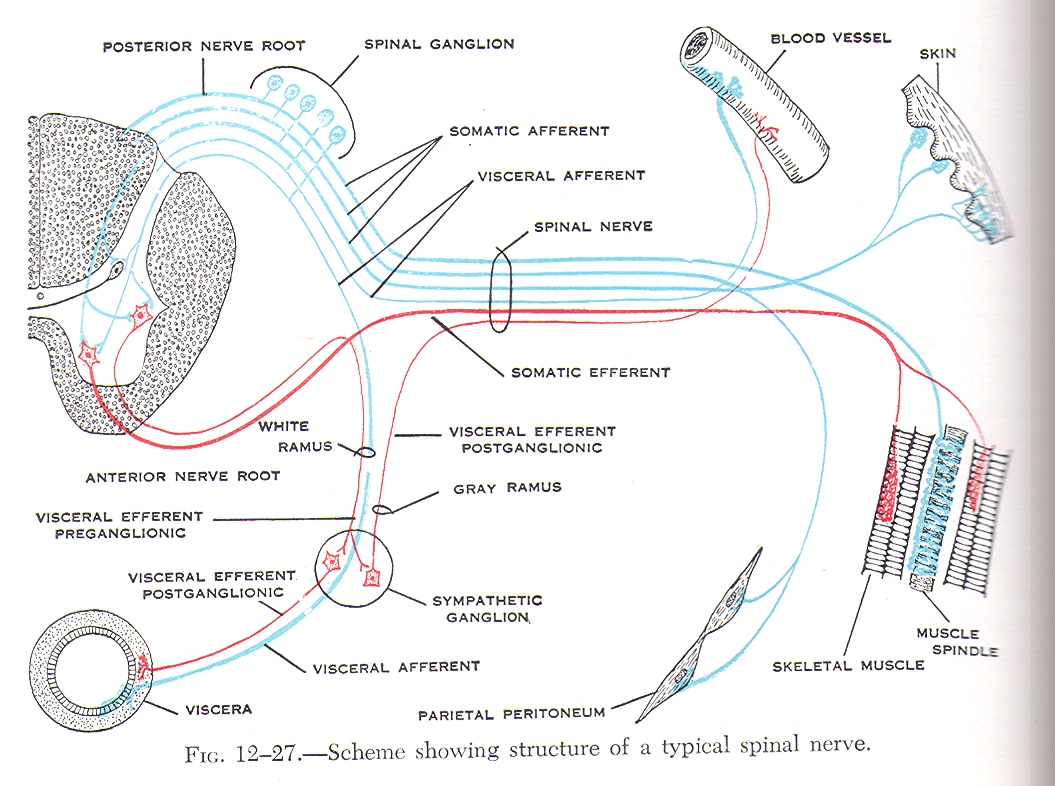 Radix anterior  x  ramus ventralis !!!!!
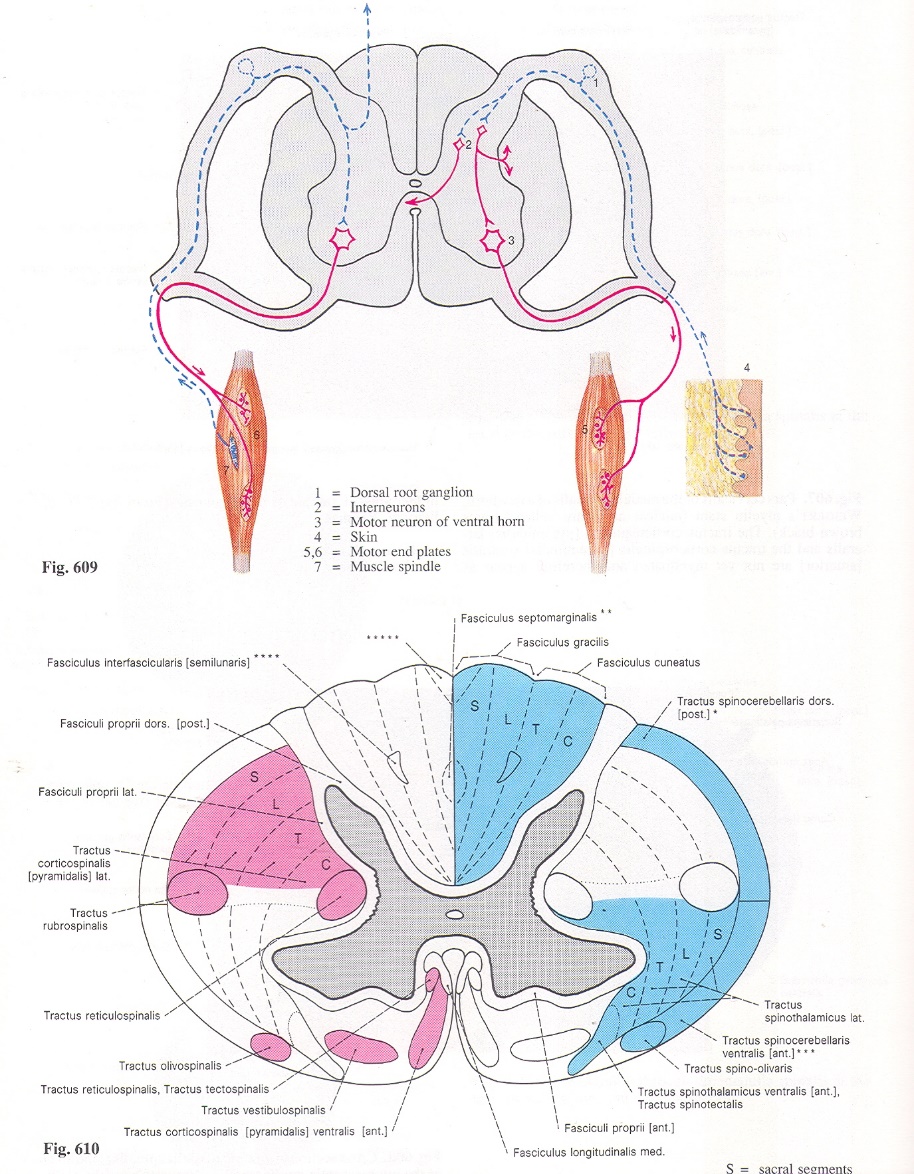 Rozdíl radix anterior x ramus ventralis !!!
            radix posterior x ramus dorsalis !!!

31 párů míšních nervů:

krční spinální nervy C1-8 (první vystupuje mezi atlasem a týlní kostí, poslední  mezi C7 a Th1)
Th – 12
  L  –  5
  S  –  5
Co  –  1
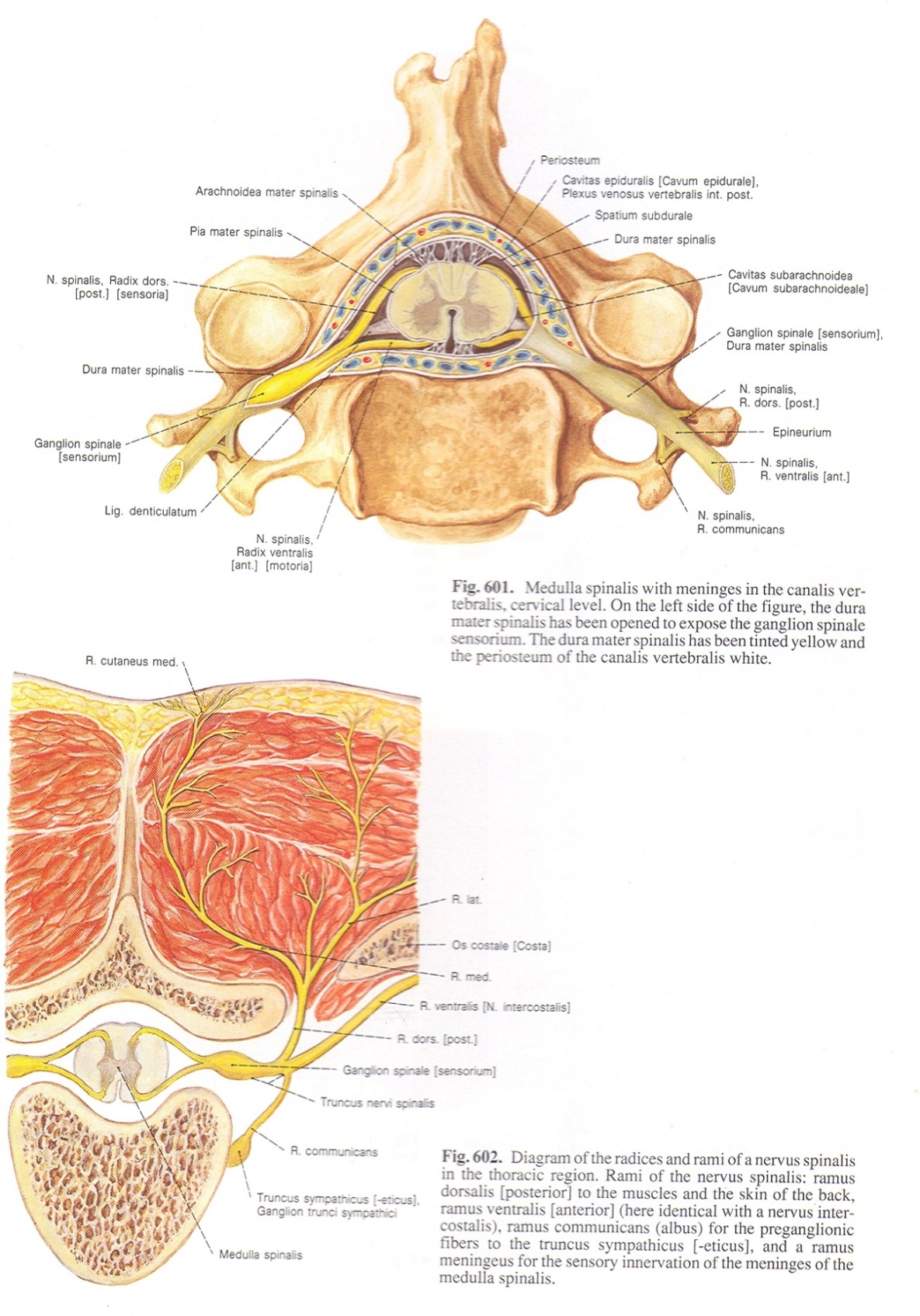 Nervosvalová (motorická ploténka - mediátorem je acetylcholin) 
– impulzy z nervového vlákna se přenášejí na svalové vlákno, které reaguje stahem.
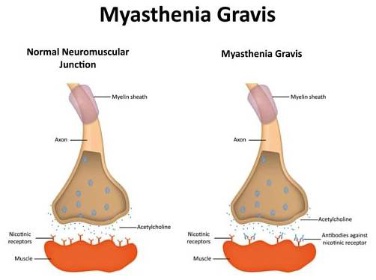 Po výstupu z foramen intervertebrale se spinální nerv dělí: 

r. ventralis – smíšený, vytváří pleteně (plexus cervicalis, brachialis, lumbalis, sacralis)

2. r. dorsalis je slabší než ventralis, smíšený , proráží na zadní stranu těla a inervuje hluboké zádové svaly a kůži zad

3. r. meningeus se vrací do páteřního kanálu a inervuje tvrdou plenu míšní, periost, disci intervertebrales a vazy páteře

4. ramus communicans griseus (nemyelinizovaná vlákna) pro žlázy, cévy a hladkou a srdeční svalovinu
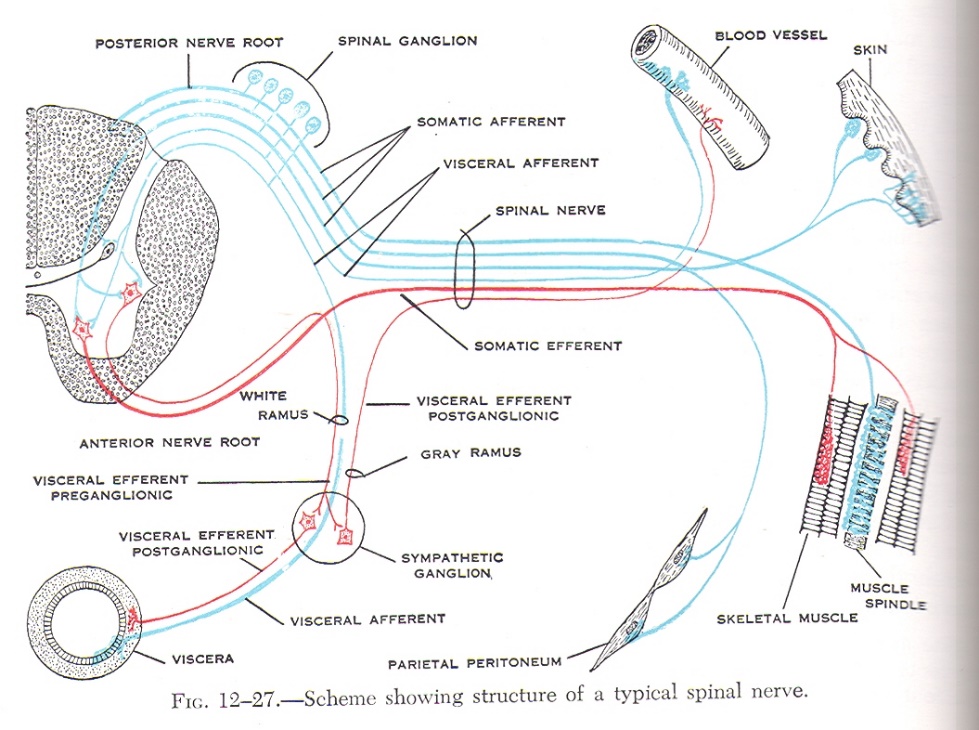 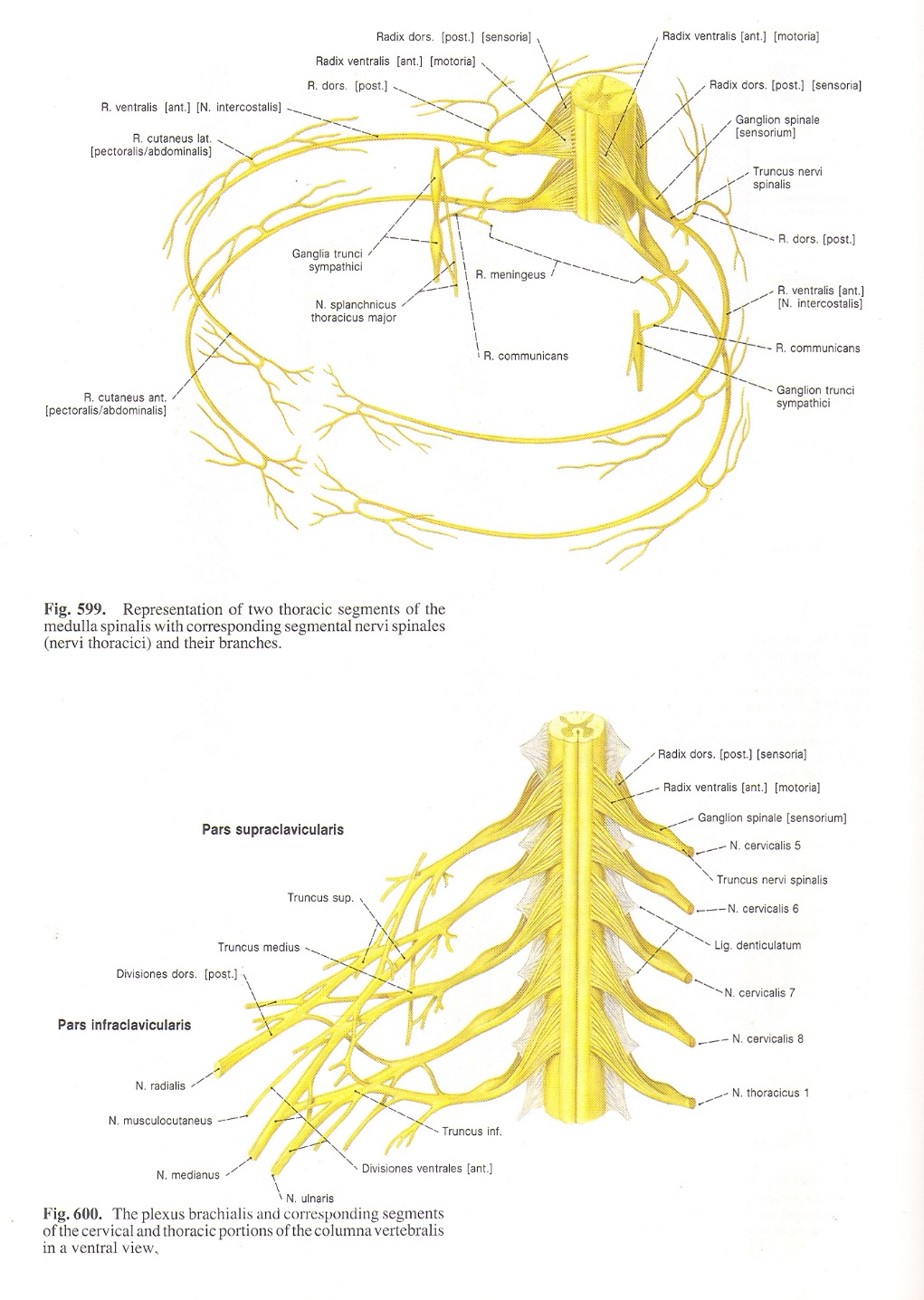 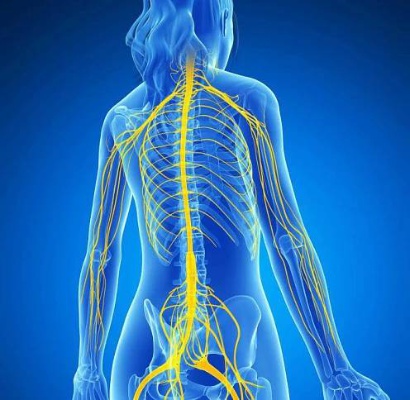 Inervace kosterních svalů
     Epaxiální, hypaxiální svalstvo
Hlavové nervy ( III. – XII.)
zadní větve
epaxiální svalstvo
Míšní nervy (31)
přední větve
hypaxiální svalstvo
plexus cervicalis
plexus brachialis
nn. intercostales
plexus lumbalis
plexus sacralis
[Speaker Notes: Hlava:  I. – XII. (V – žvýkací svaly, VII – mimické svaly)
Krk: plx. cervicalis
        hlavové nervy: XI, V., VII., XII
Hrudník: nn. intercostales
               plx. brachialis
Břicho: nn. intercostales
             plx. lumbalis
Záda: zadní větve míšních nervů
          hlavové nervy
          plx. brachialis
         nn. intercostales
HK: plx. brachialis
DK: plx. lumbalis  
       plx. sacralis]
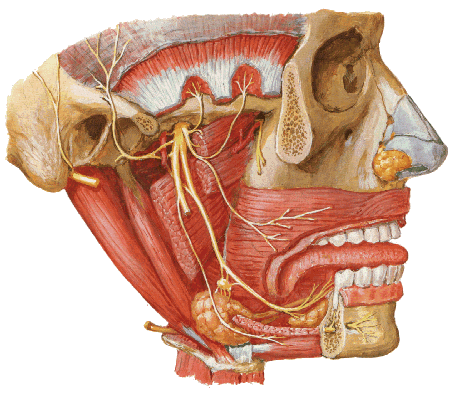 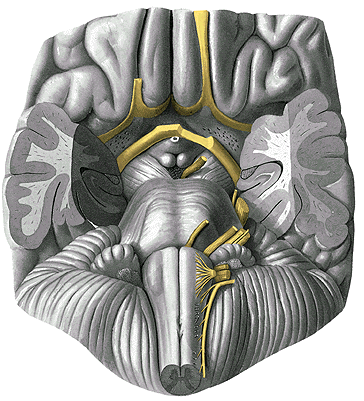 Hlavové nervy
I.     N. ophtalmicus (čichový)
II.    N. opticus (zrakový)
III.   N. oculomotorius (okohybný)
IV.   N. trochlearis (kladkový)
V.    N. trigeminus (trojklanný)
VI.   N. abducens (odtažitý)
VII.  N. facialis (lícní)
VIII. N. vestibulocochlearis (rovnovážněsluchový)
IX.   N. glossopharyngeus (jazykohltanový)
X.    N. vagus (bloudivý)
XI.   N. accessorius (přídatný)
XII.  N. hypoglossus (podjazykový)
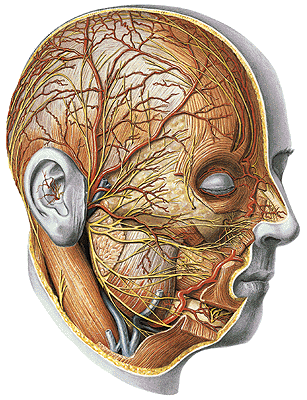 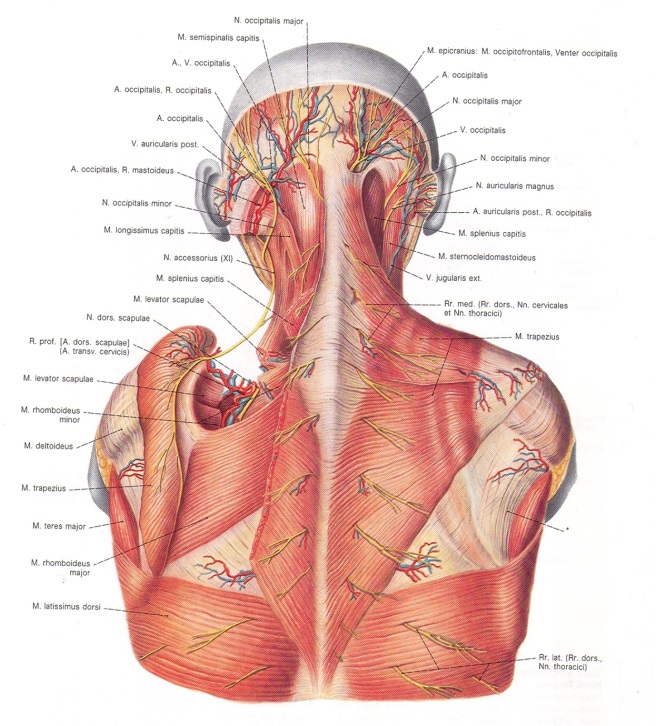 Rozdělení svalů podle krajin těla
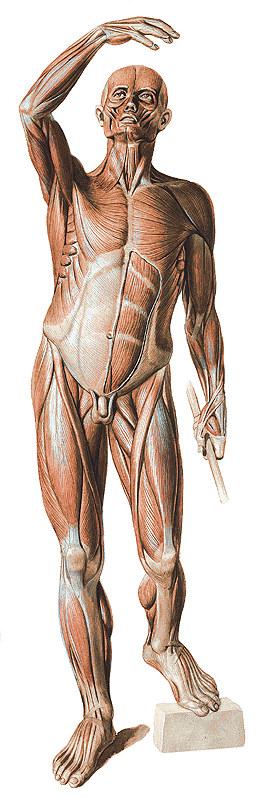 Svaly hlavy 
Svaly krku
Svaly hrudníku
Svaly břicha
Svaly pánevního dna

Svaly zad

Svaly horní končetiny
Svaly dolní končetiny
SPECIÁLNÍ   MYOLOGIE
Popis svalu:

Jméno
Skupina svalů

Origo (začátek)

Insertio (úpon)

Functio

Innervatio
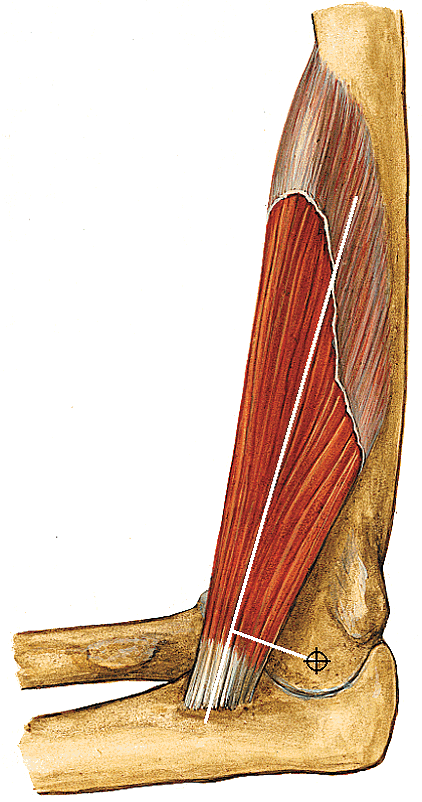 Zádové svaly (musculi dorsi)
Musculi dorsi (hřbetní-zádové svaly)
Heterochtonní (hypaxiální) zádové svaly
     Spinohumerální svaly
     Spinokostální svaly


Autochtonní (původní) zádové svaly
     Systém spinotransverzální
     Systém sakrospinální
     Systém spinospinální
     Systém transverzospinální


Krátké svaly hřbetní
     Musculi nuchae profundi
     Musculi intertransversarii posteriores cervicis
     Musculi interspinales cervicis
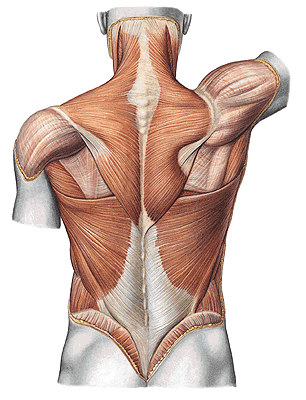 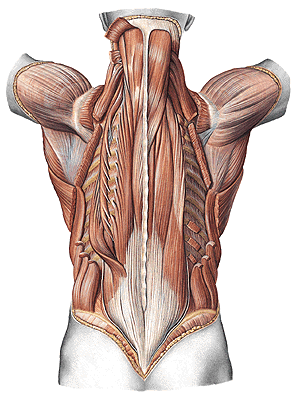 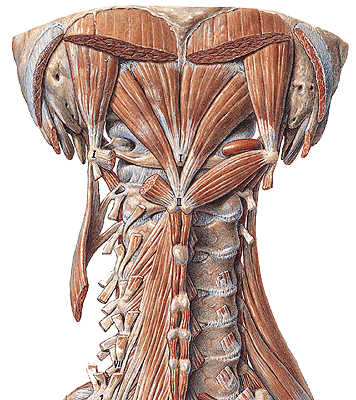 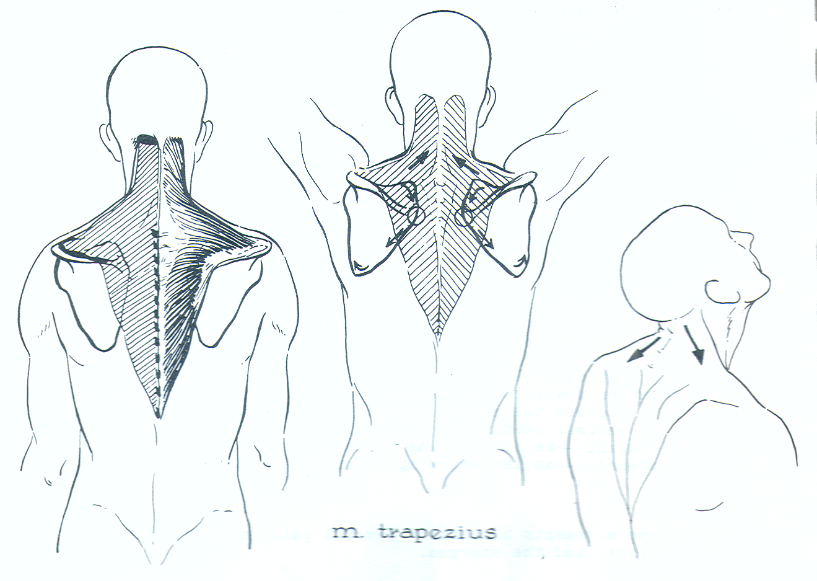 Spinohumerální svaly
Musculus trapezius
o: protuberantia occipitalis ext., lig. nuchae, 
    procc. spinosi všech Th obratlů 

i: clavicula, acromion, spina scapulae

f: oboustranný stah – extenze hlavy, 
                      táhne lopatku mediálně
   jednostranný stah - úklon hlavy a páteře
   
i: n. accesorius (n. XI.), plexus cervicalis



Speculum rhomboides
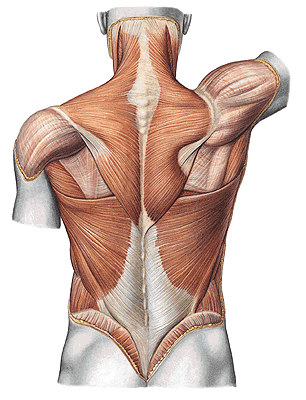 Musculus latissimus dorsi
o: fascia thoracolumbalis - procc. spinosi kaudálních Th
    a všech L obratlů, os sacrum, crista iliaca, kaudální žebra 

i: crista tuberculi minoris humeri

f: zapažení, addukce a pronace paže
   
i: n. thoracodorsalis (plexus brachialis)
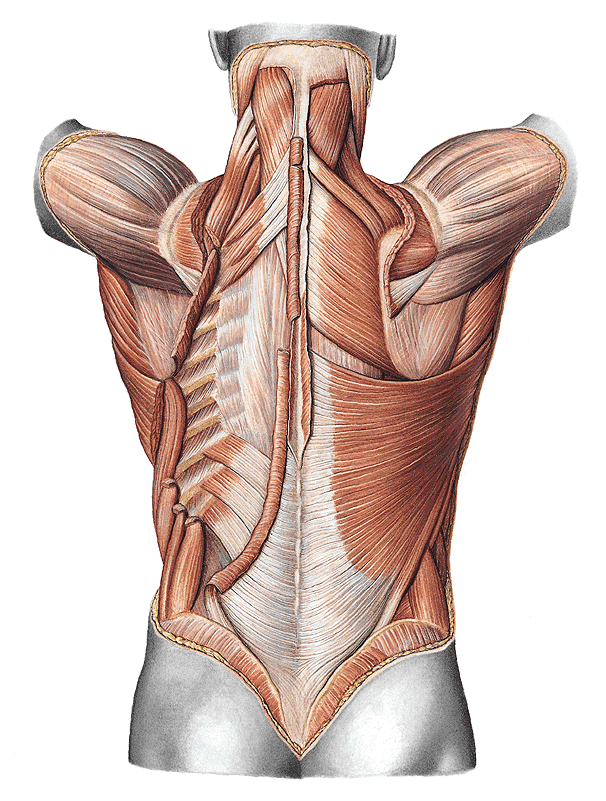 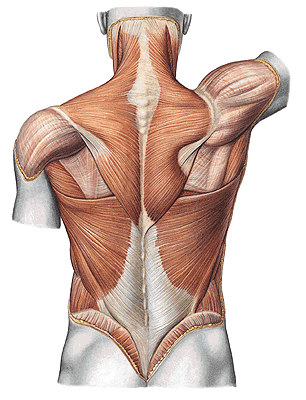 Musculus levator scapulae
o: processus transversi C1-C4 

i: angulus superior scapulae

f: zvedá lopatku (při fixované lopatce uklání krk a hlavu laterálně)
   
i: n. dorsalis scapulae (plexus brachialis)
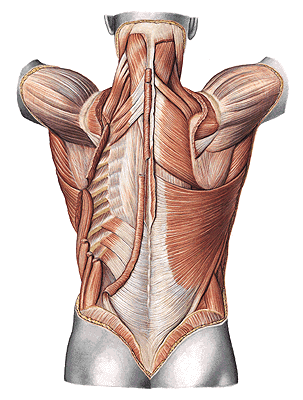 Musculus rhomboideus minor
o: processus spinosi C6-C7 

i: margo medialis scapulae

f: táhne lopatku mediokraniálně 
   
i: nervus dorsalis scapulae
Musculus rhomboideus major
o: processus spinosi čtyř kraniálních Th obratlů 

i: margo medialis scapulae

f: táhne lopatku mediokraniálně 
   
i: n. dorsalis scapulae
Spinokostální svaly
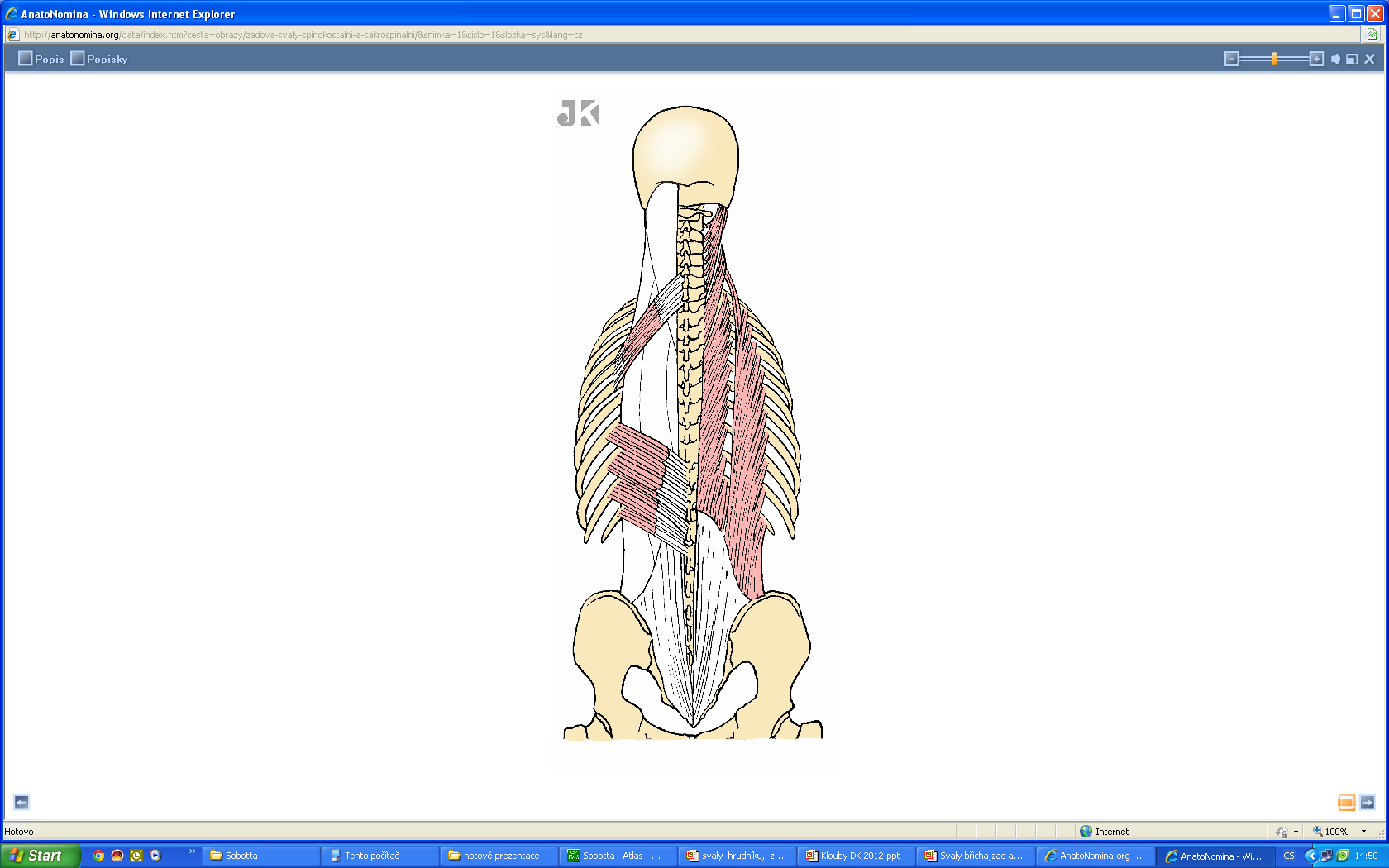 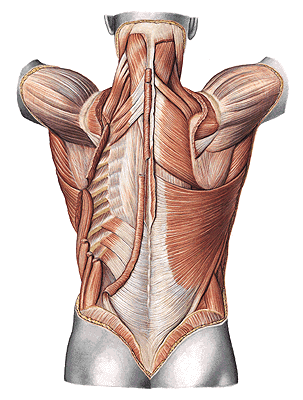 Musculus serratus posterior superior
o: procc. spinosi kaudálních C a kraniálních Th obratlů 
i: 2.až 5. žebro
f: zvedá žebra (vdechový sval)   
i: nn. intercostales
Musculus serratus posterior inferior
o: procc. spinosi kaudálních Th a kraniálních L obratlů 
i: čtyři kaudální žebra
f: táhne žebra kaudálně (výdechový sval)   
i: nn. intercostales
Autochtonní svaly zad (inervace z dorzálních větví míšních nervů) – systém spinotransversální
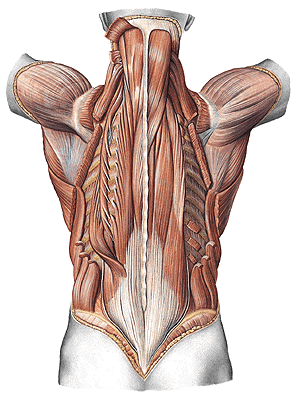 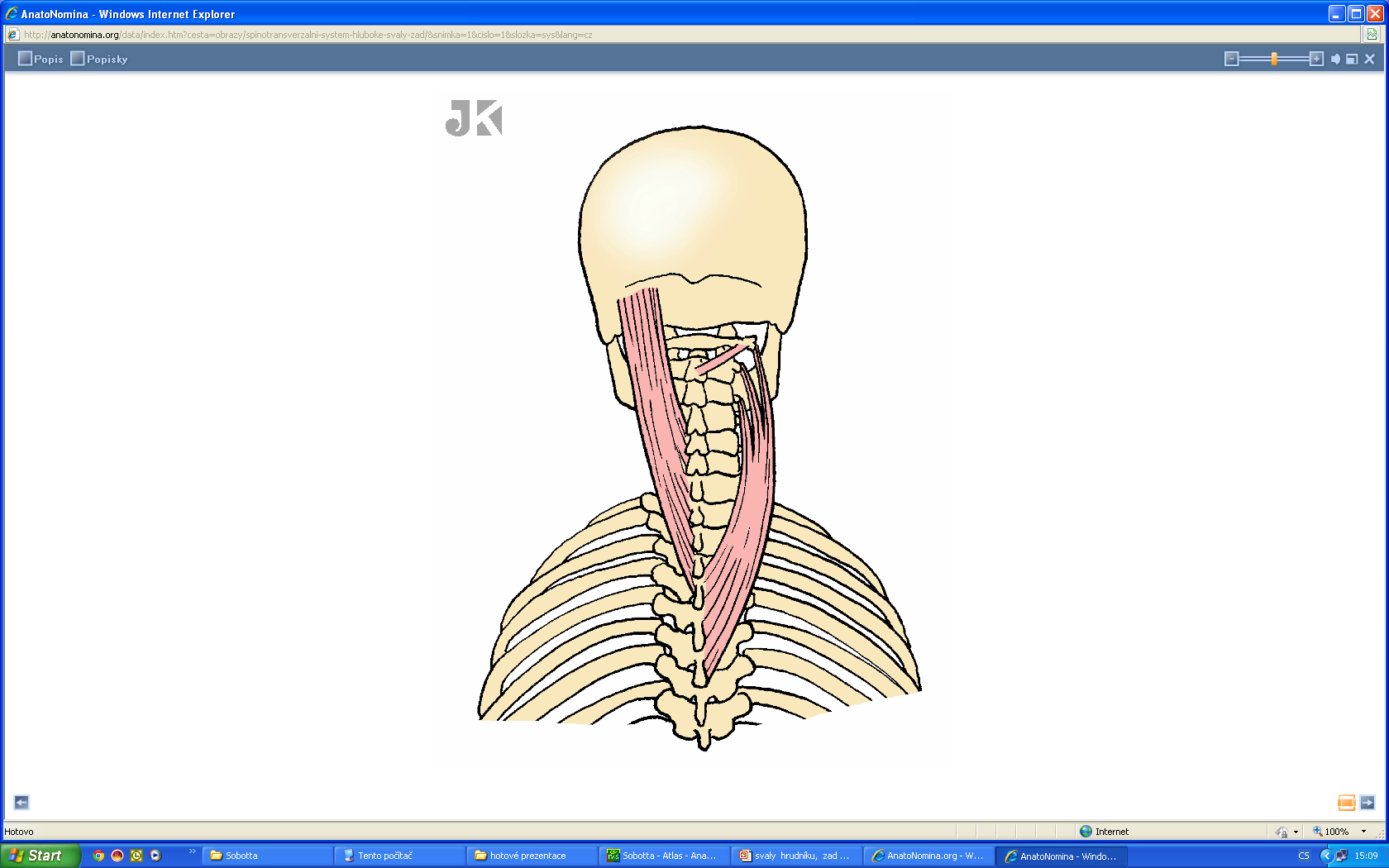 Musculus splenius capitis
o: processus spinosi kaudálních C a kraniálních Th obratlů 
i: linea nuchae sup., proc. mastoideus
f: extenze hlavy, úklon   
i: rr. dorsales nervorum spinalium
Musculus splenius cervicis
o: processus spinosi kraniálních Th obratlů 
i: processus transversi atlasu a axisu
f: extenze hlavy, úklon  
i: rr. dorsales nervorum spinalium
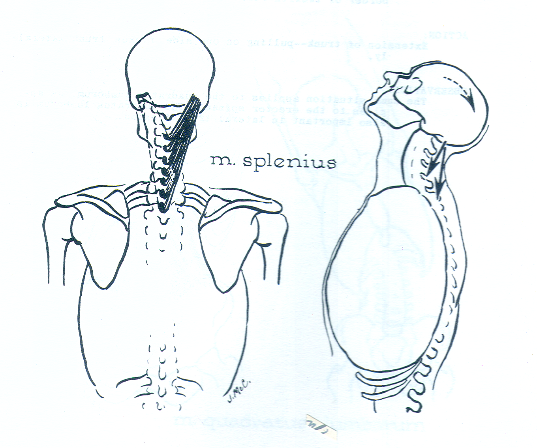 Systém sakrospinální
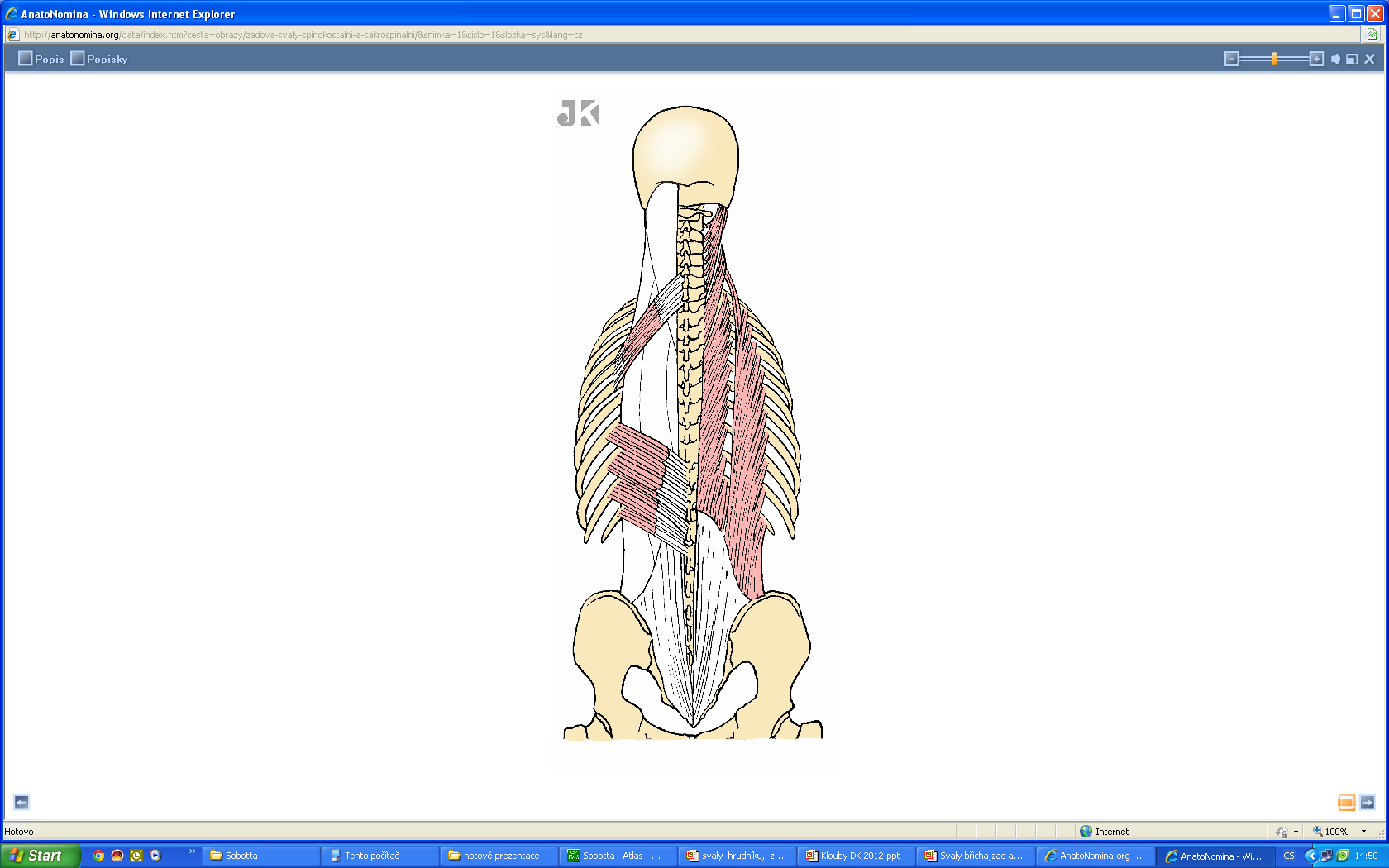 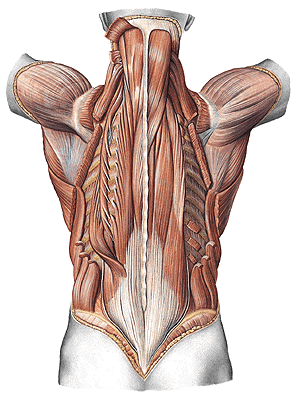 Musculus erector spinae
o: procc. spinosi L obratlů, os sacrum, 
    crista iliaca a Th obratle
Musculus longissimus dorsi et cervicis
i: med. – procc. accesorii L a transversi Th a C obratlů
    lat. – procc. costarii L obratlů a žebra

Musculus longissimus capitis
o: proc. transversi C4-Th5 obratlů
i: processus mastoideus

Musculus iliocostalis
i: žebra a processus transversi C obratlů
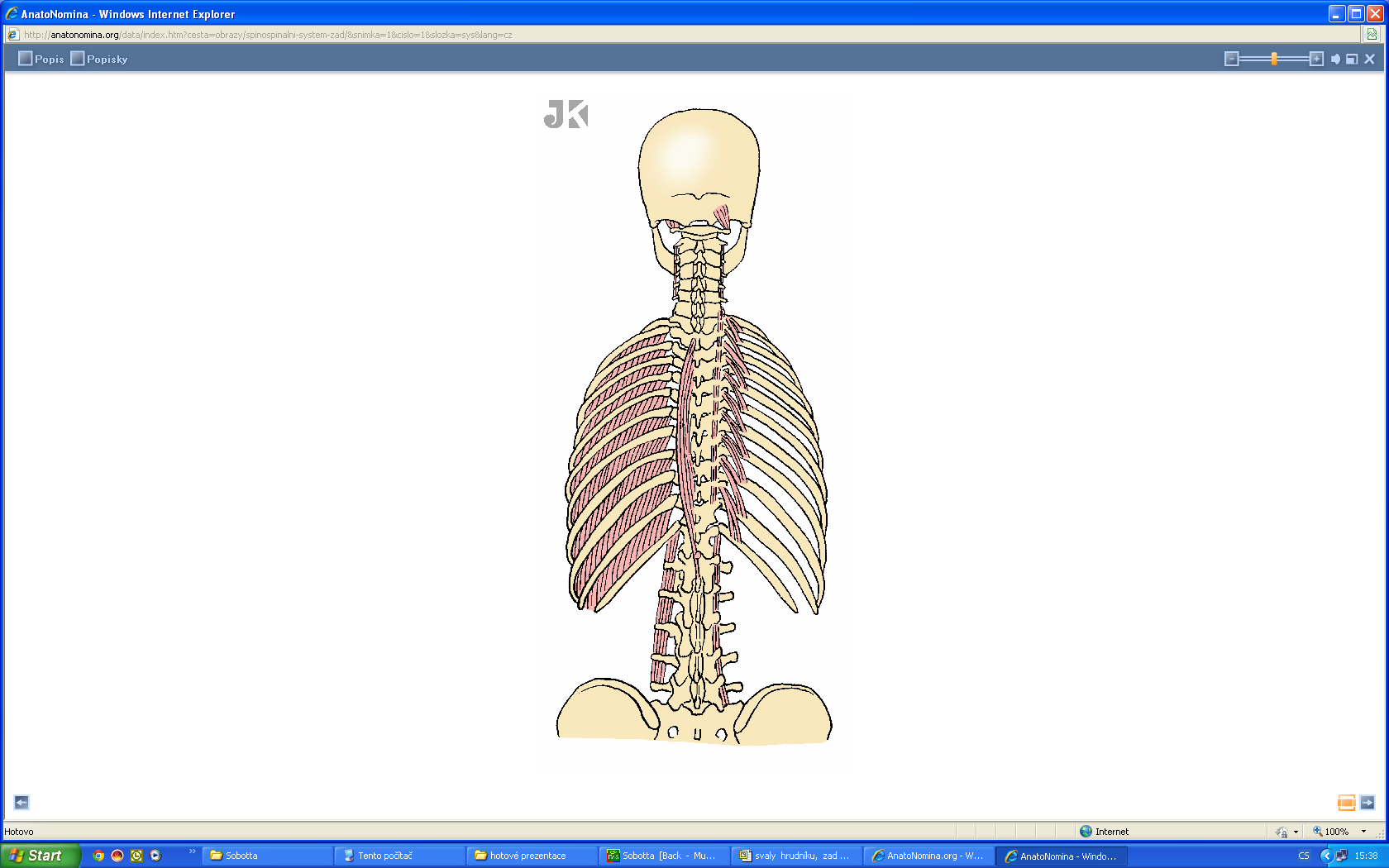 Systém spinospinální
Musculus spinalis thoracis et cervicis
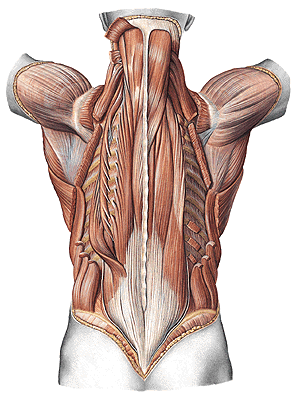 o: procc. spinosi kaudálních C, Th a L obratlů 
i: procc. spinosi kraniálnějších C, Th a L obratlů 
f: extenze páteře, úklon   
i: rr. dorsales nervorum spinalium
Systém transverzospinální
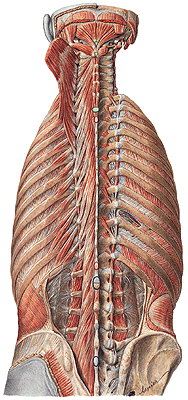 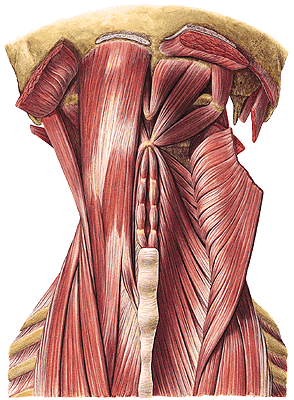 M. semispinalis thoracis et cervicis
o: procc. transversi Th obratlů 
i: procc. spinosi kraniálnějších Th a C obratlů
f: oboustranný stah --extenze páteře, 
    jednostranný stah – otočení na opačnou stranu
M. semispinalis capitis
o: procc. transversi  kran. Th a kaudál. C obratlů
i: mezi linea nuchae sup. et inf.
f: oboustranný stah --extenze hlavy a krku 
    jednostranný stah – otočení na opačnou stranu
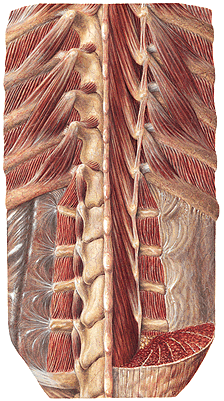 Musculi multifidi
o: procc. transversi  C,Th i L obratlů
i: procc. spinosi  C,Th i L obratlů (přes 1-2 obratle)
Krátké zádové svaly
Musculi interspinales cervicis

mezi procc. spinosi krčních obratlů (6 párů)
f: extenze obratlů
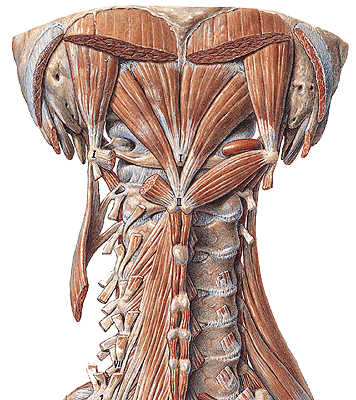 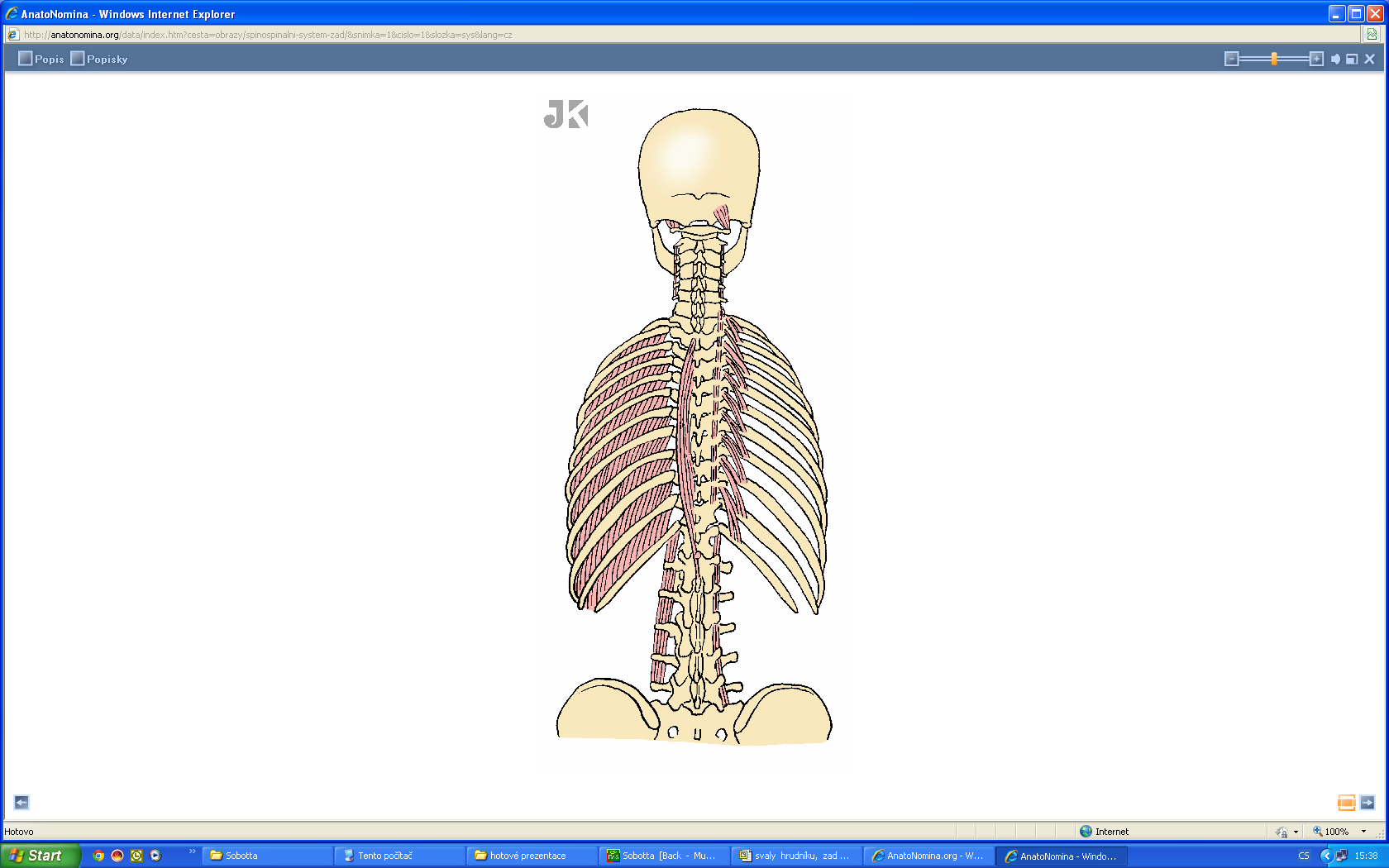 Mm. intertransversarii posteriores cervicis

mezi procc. transversi krčních obratlů (7 párů)
f: lateroflexe obratlů
Musculi nuchae profundi
     (hluboké šíjové svaly)
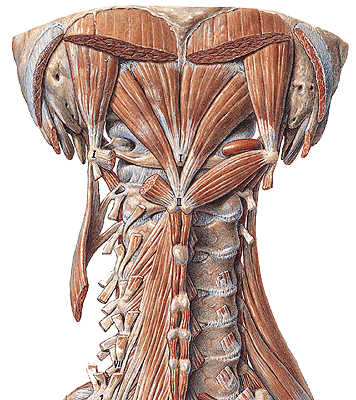 M. rectus capitis posterior minor 
o: tuberculum post.  atlantis
i: mediální část linea nuchae inf.

M. rectus capitis posterior major
o: proc. spinosus axis
i: střední část linea nuchae inf.

M. obliquus capitis superior
o: processus transversus atlantis
i: laterální část linea nuchae inf.

M. obliquus capitis inferior 
o: processus spinosus axis
i: proc. transversus atlantis
Trigonum suboccipitale
Ohraničení:

Musculus rectus capitis posterior major 

Musculus obliquus capitis superior

Musculus obliquus capitis inferior
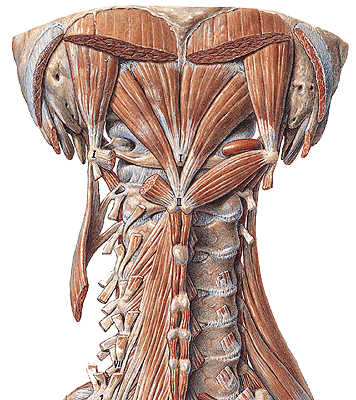 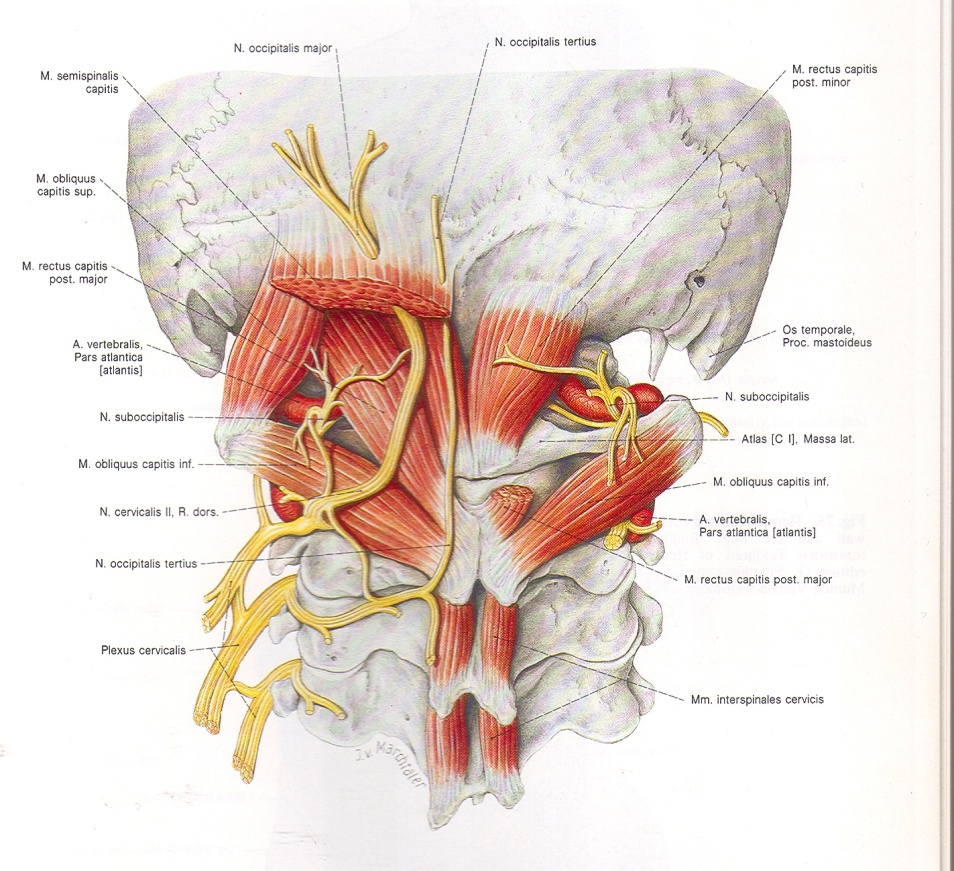 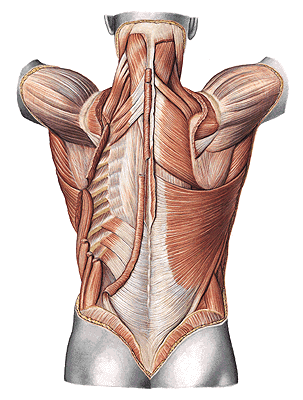 Trigonum lumbale (Petiti)
m. latissimus dorsi 
m. obliquus externus abdominis
crista iliaca
Trigonum Grynfelti/Tetragon Krausei
m. erector spinae 
m. obliquus internus abdominis
m. serratus posterior inferior
12. žebro
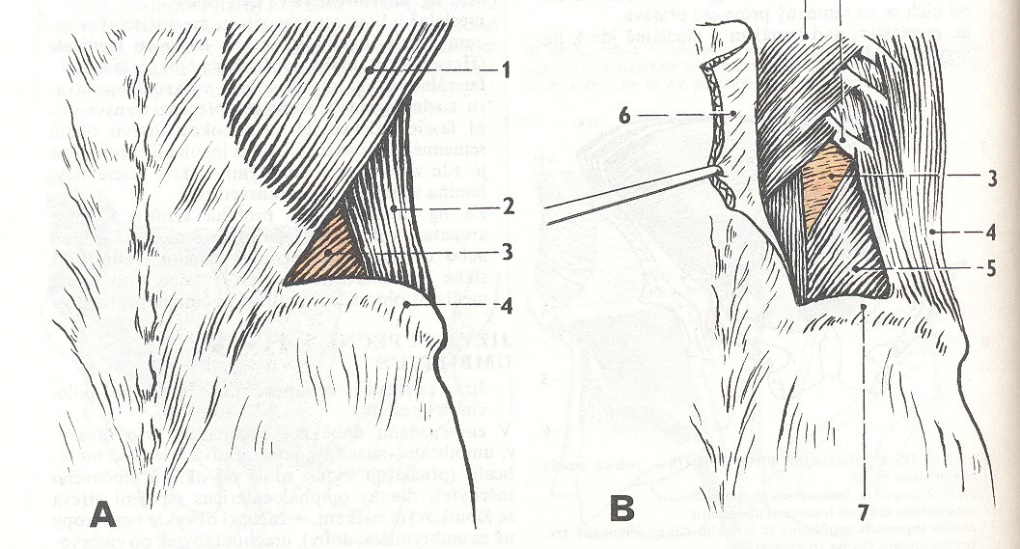 Lumbální hernie (kýly)
Fascie hřbetních svalů
Fascia dorsalis superficialis
Fascia nuchae
Fascia thoracolumbalis  - lamina superficialis et profunda (aponeurosis lumbalis)
                                                                    rozhraní mezi m. erector spinae a m. quadratus lumborum
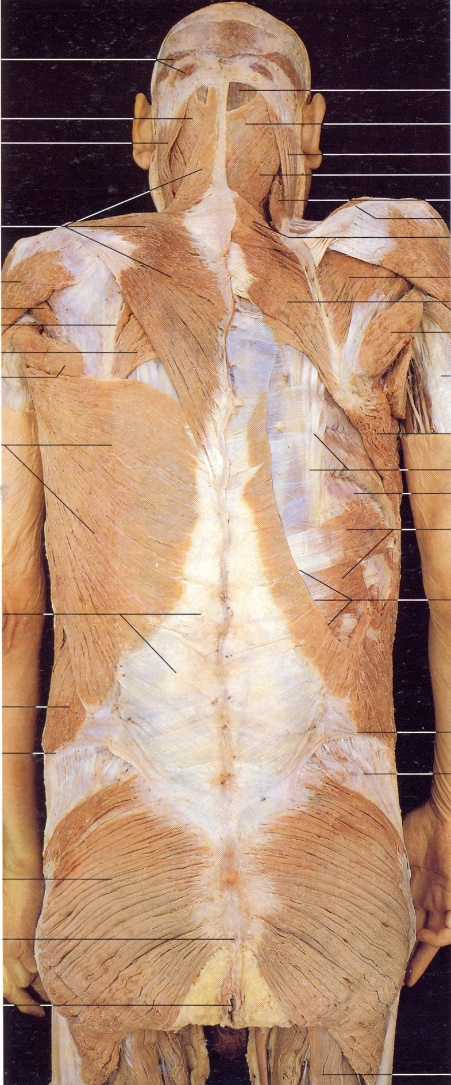 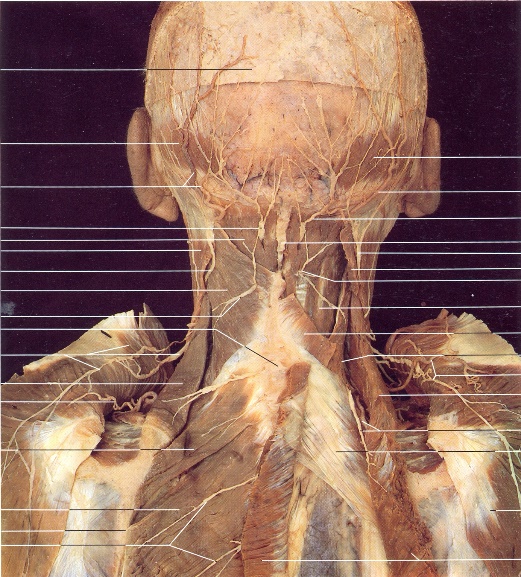 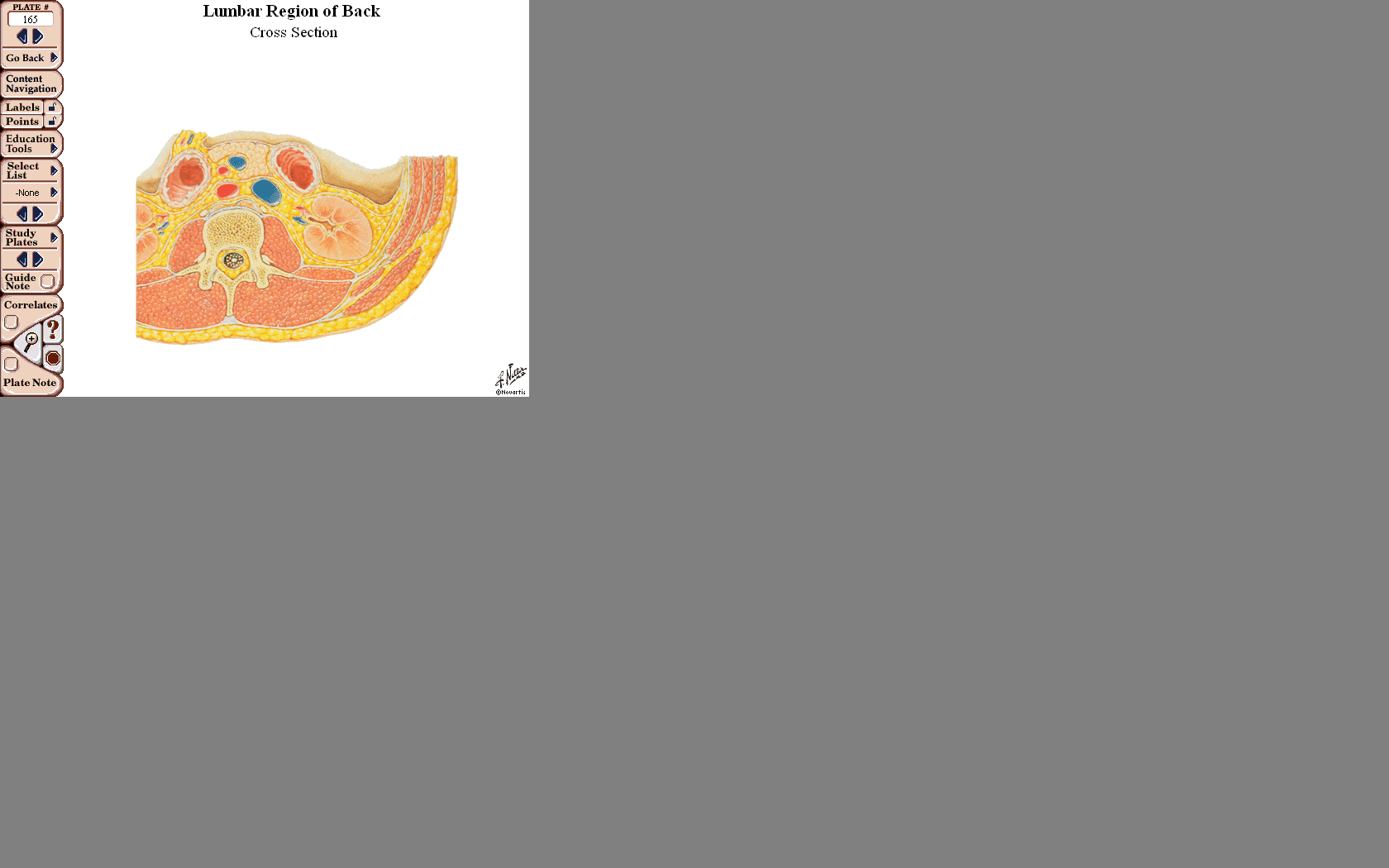 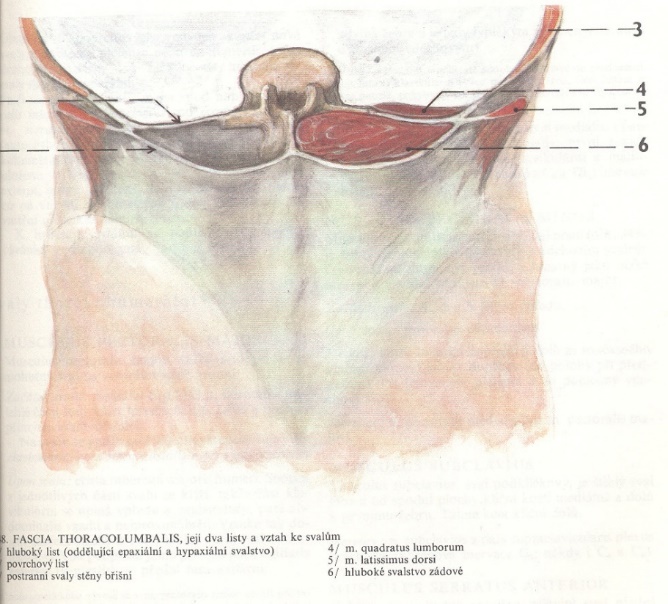 Použité obrázky:


Čihák, R. (1987): Anatomie 1. Avicenum, Zdravotnické nakladatelství.

Gilroy, A. M. et al. (2009): Atlas of Anatomy. Thieme New York, Stuttgart.

Moore, K. L. (1992): Clinical oriented anatomy. Third edition. Williams&Wilkins, A Waverly Company.

Putz, R. (2008): Atlas of Human Anatomy Sobotta. Elsevier Books.

Rohen, J.W., Yokochi, Ch. (1988): Anatómia človeka. Schattauer Stuttgart- New York.